CBMS User Manual
Version: 1.5(28th May, 2020)
                  1.0 (6th March. 2020)
Made by : Dr. Hoyun Kang (Korea Hydrography and Research Association) 
                     Peter YOU (Korea Hydrographic and Oceanographic Agency)
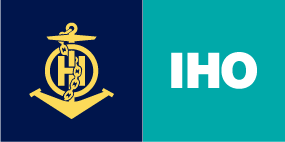 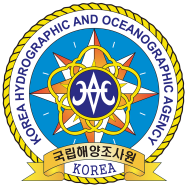 1
If you….
If it has any problem to use CBMS system,please check this manual first and send it to me by screen capture if it is not solved, which help us understand and take action.
  
 Please notice to Peter You (peterhak@korea.kr), and
                            Hoyun Kang (hykang@khra.kr)
2
Contents
Sign Up (1)
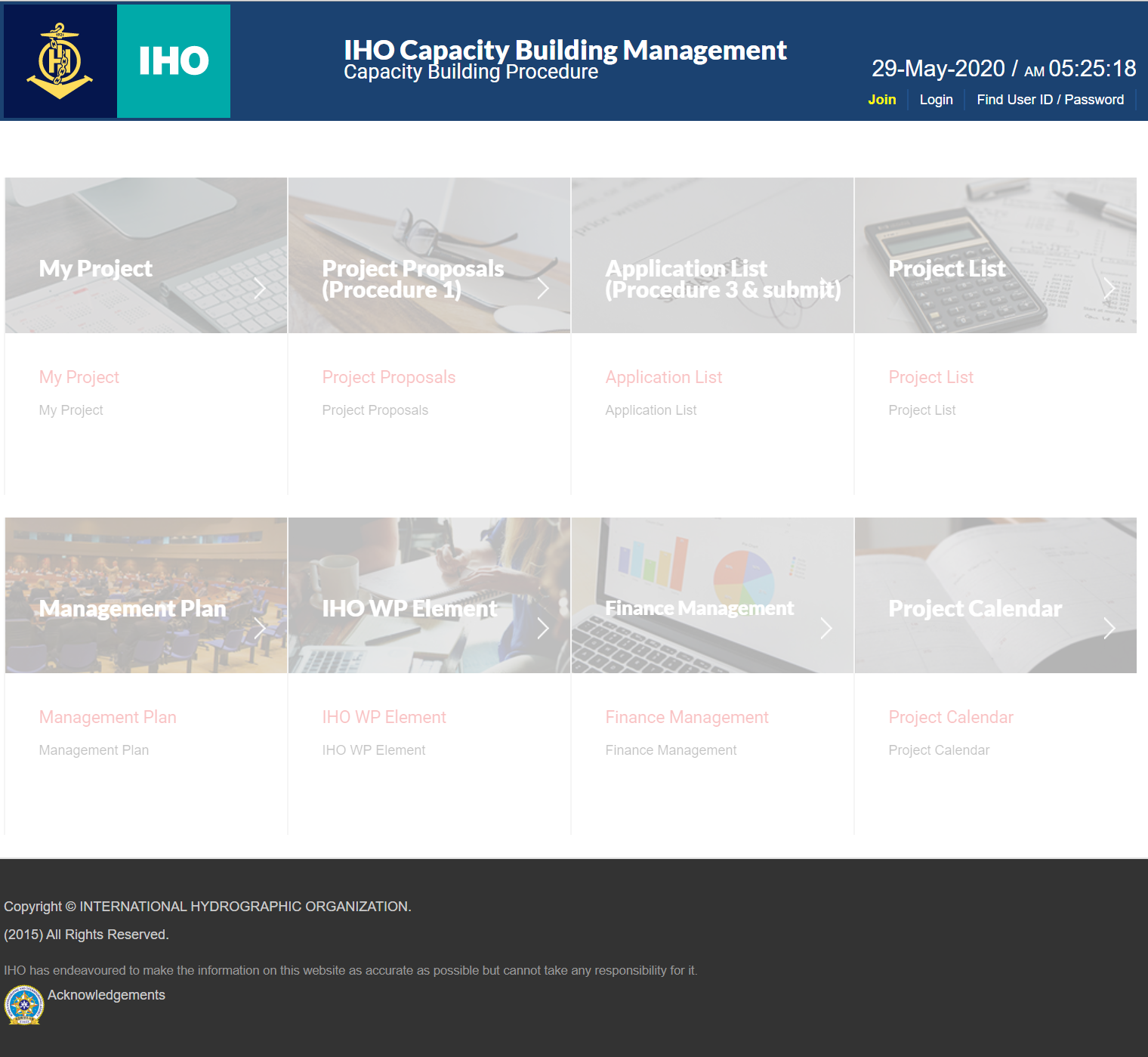 ① Click Join button

② Move page
1
2
http://cbms.iho-khoa.kr
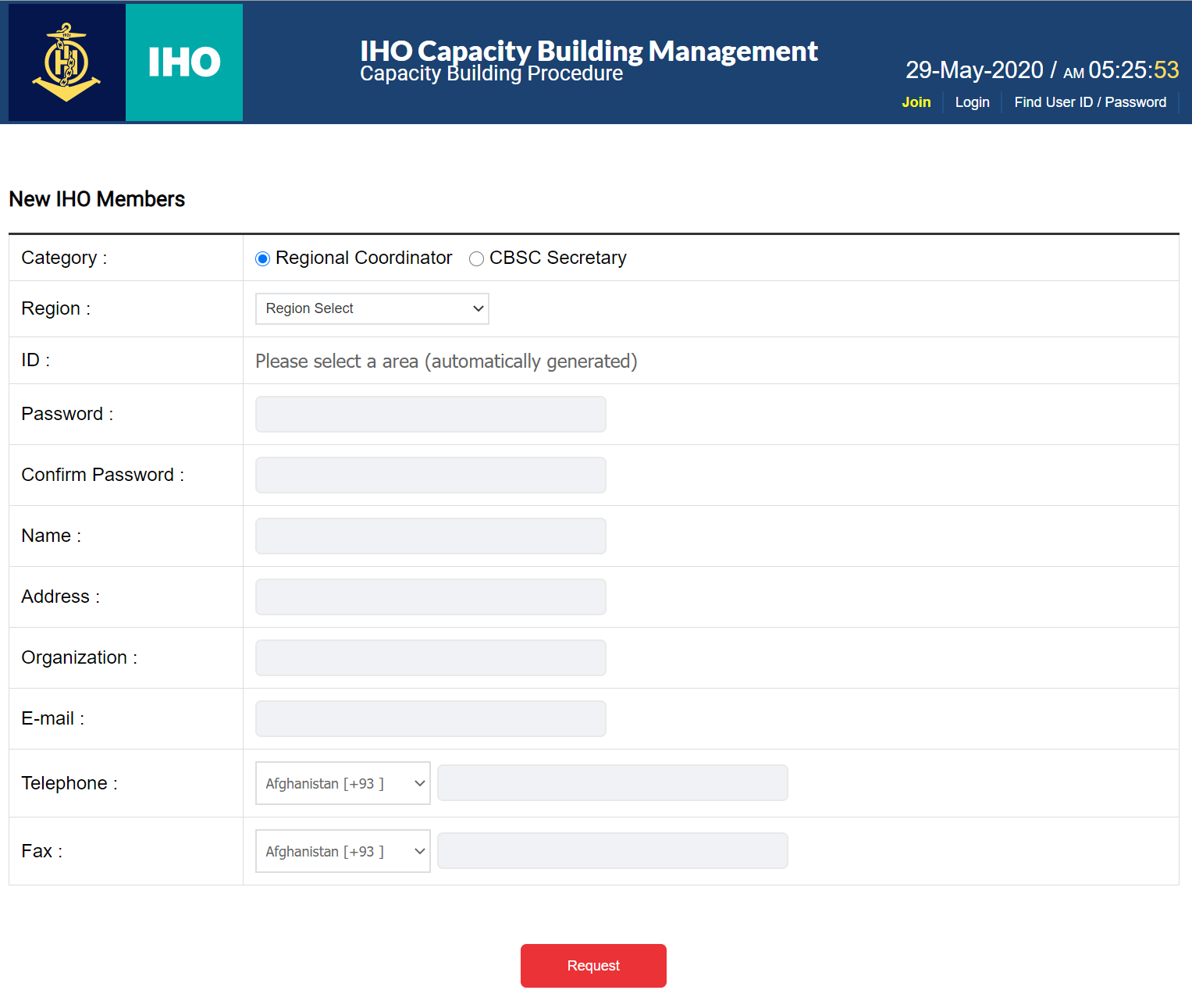 4
Sign Up (2)
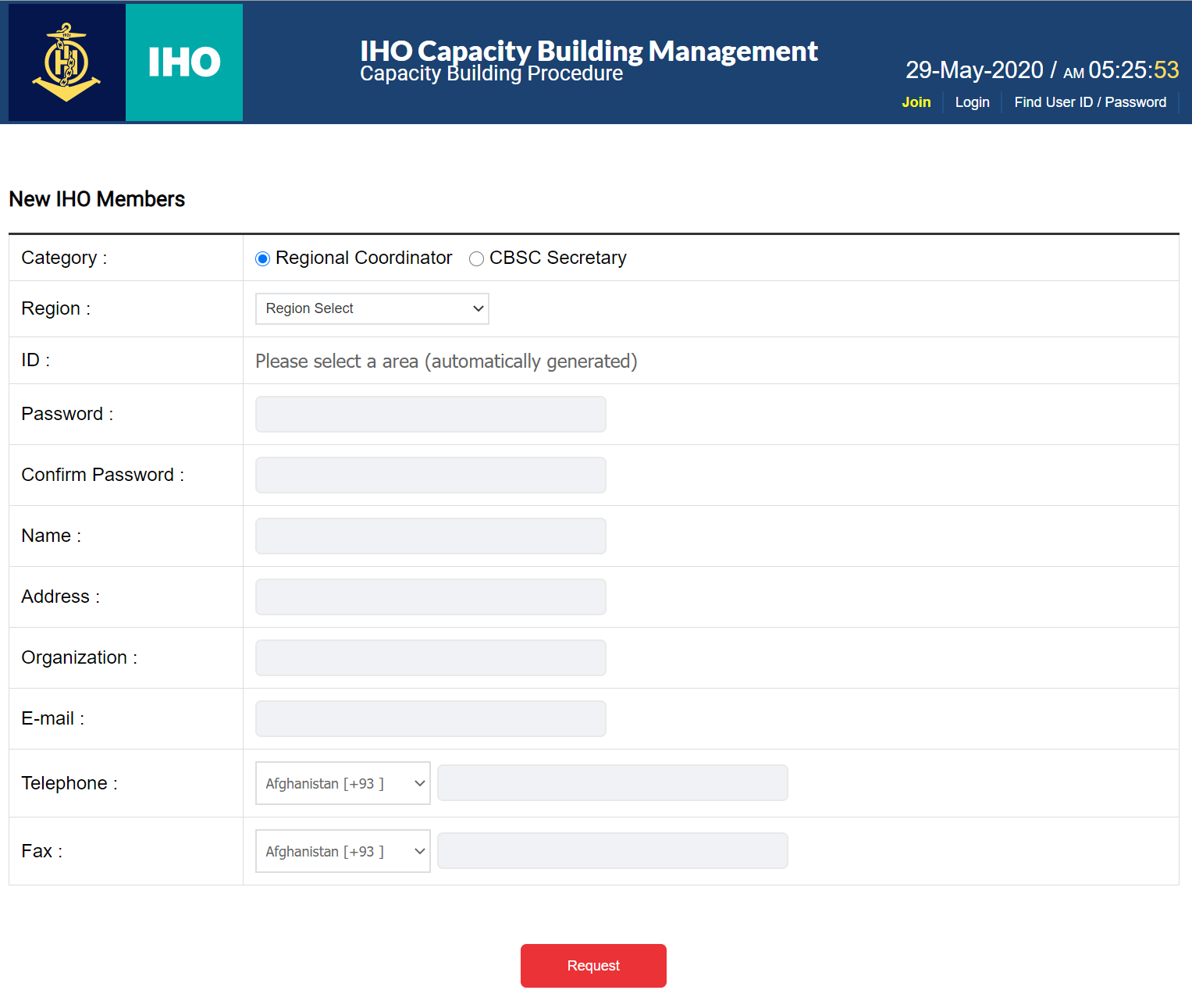 1
① Select a user category.
② set the area.
③ Remember your assigned account.
④ Enter password and additional 	information.
⑤ Complete membership.
2
3
4
5
5
Login (1)
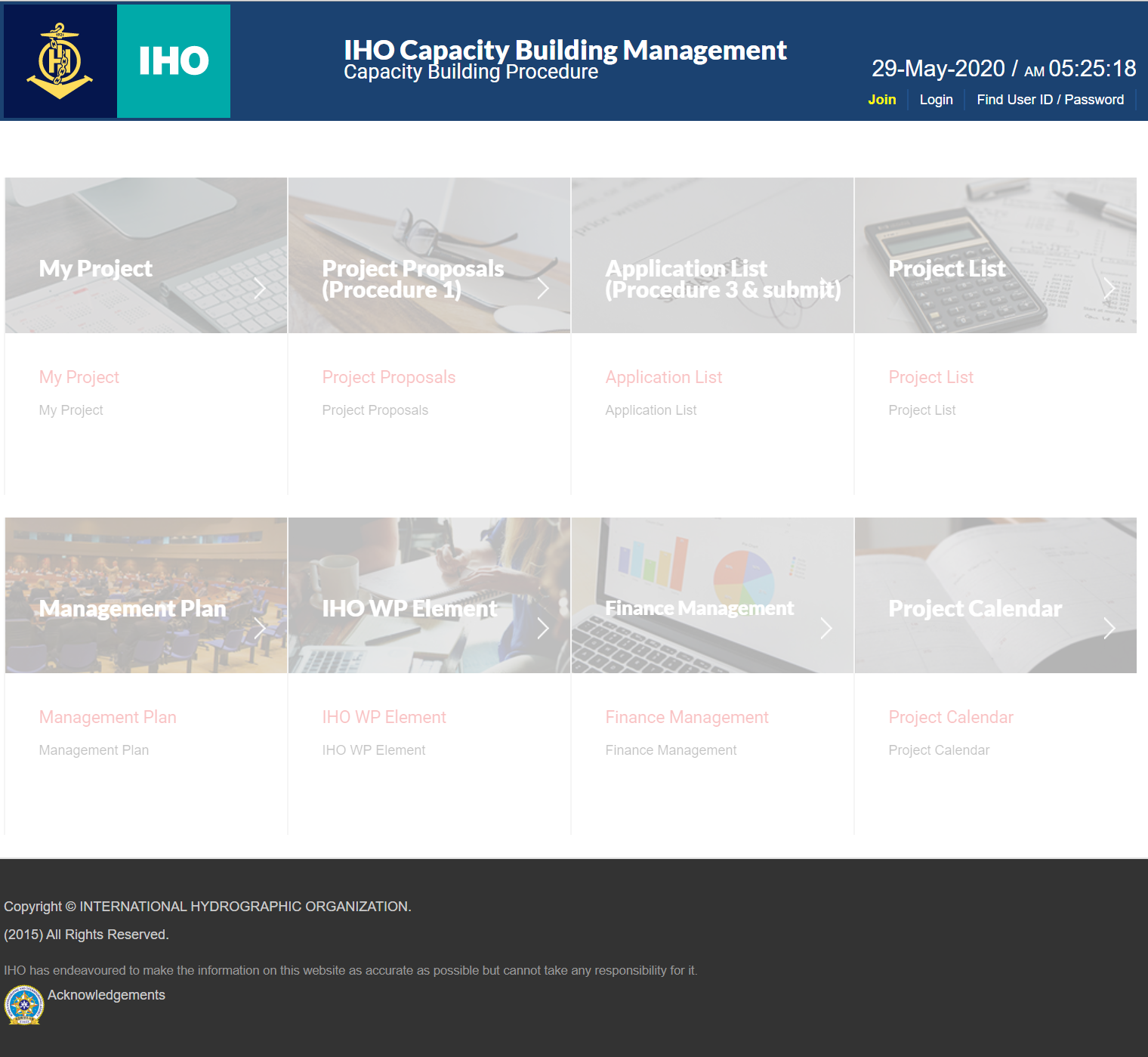 ① Click Login button

② Move page
1
2
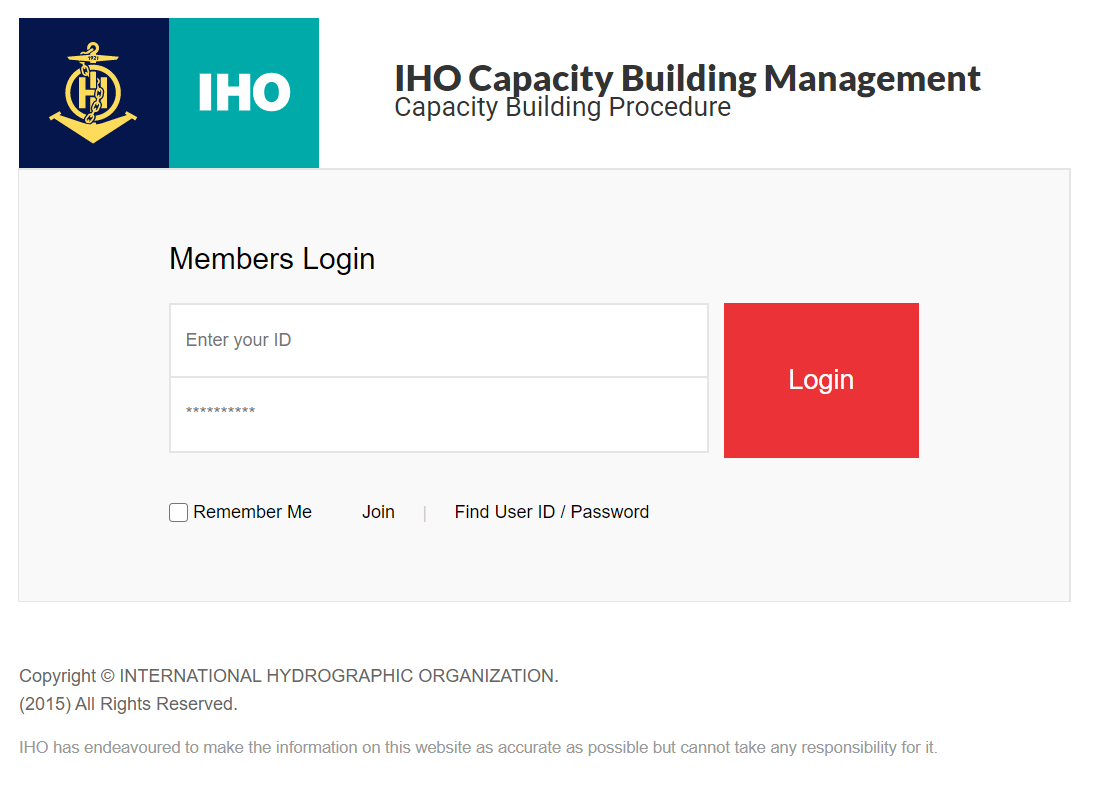 Login in ID
Password (initial default) : 123456
     → user can change the PW
6
Login (2)
① Enter account
② Password input
③ Click the login button
④ Confirm login
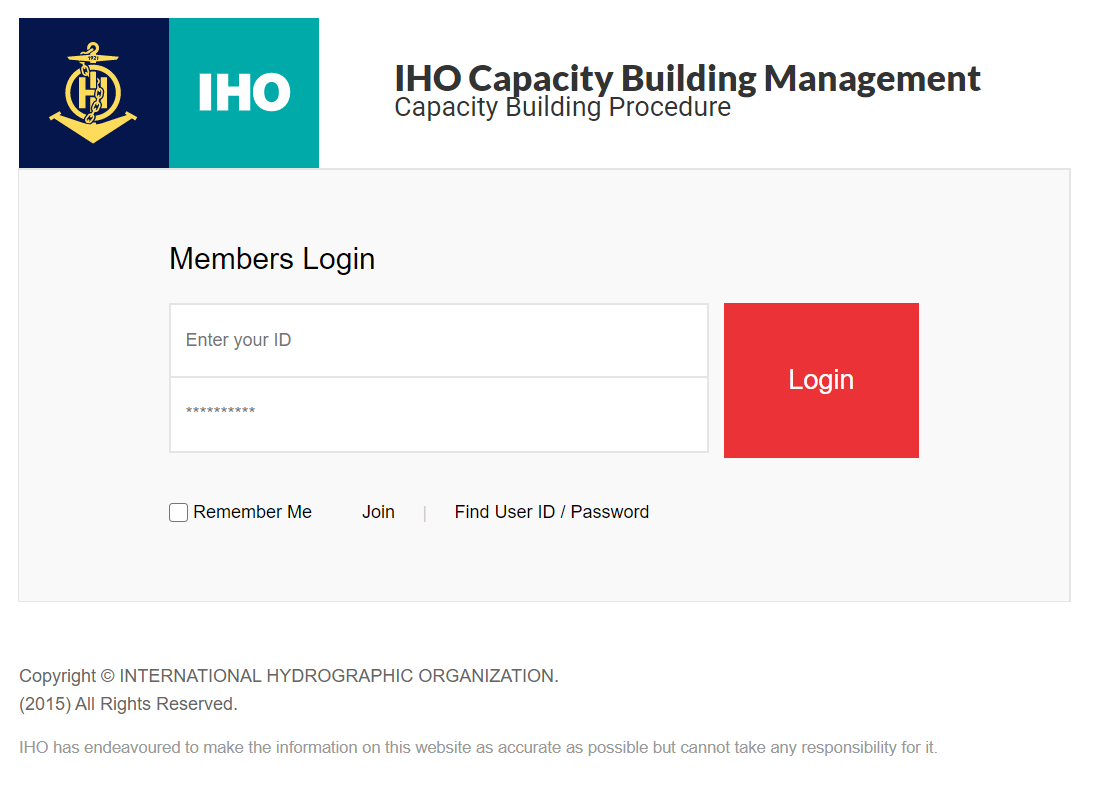 3
1
2
4
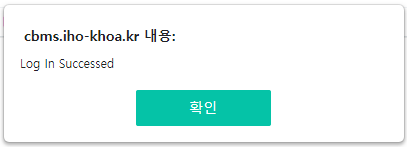 7
Administrator login
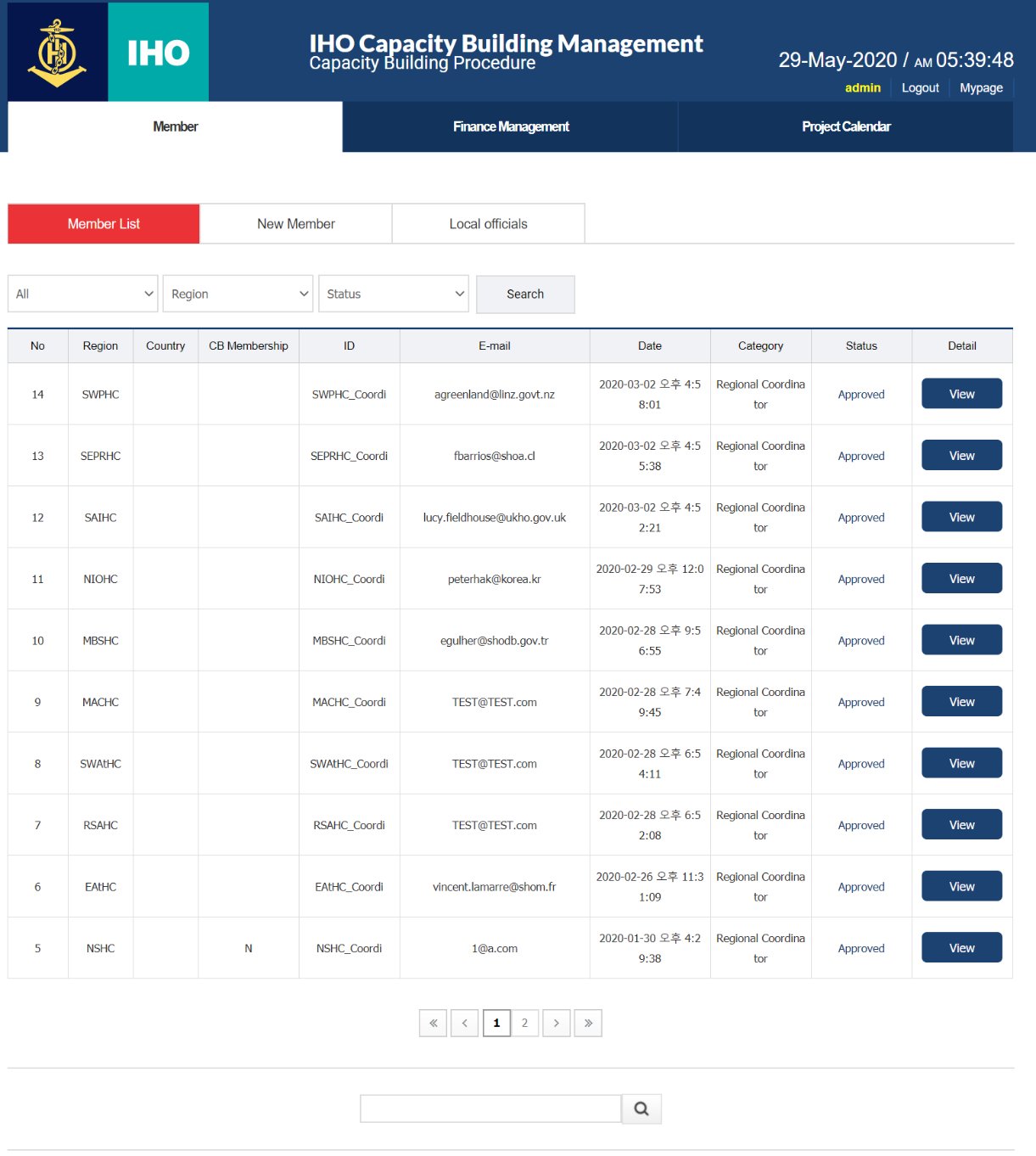 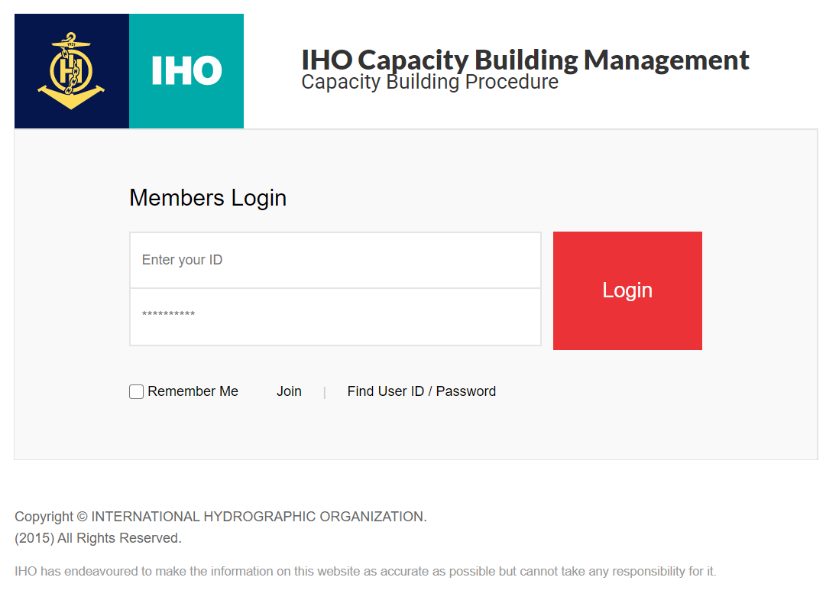 admin
admin
1
Not Approved
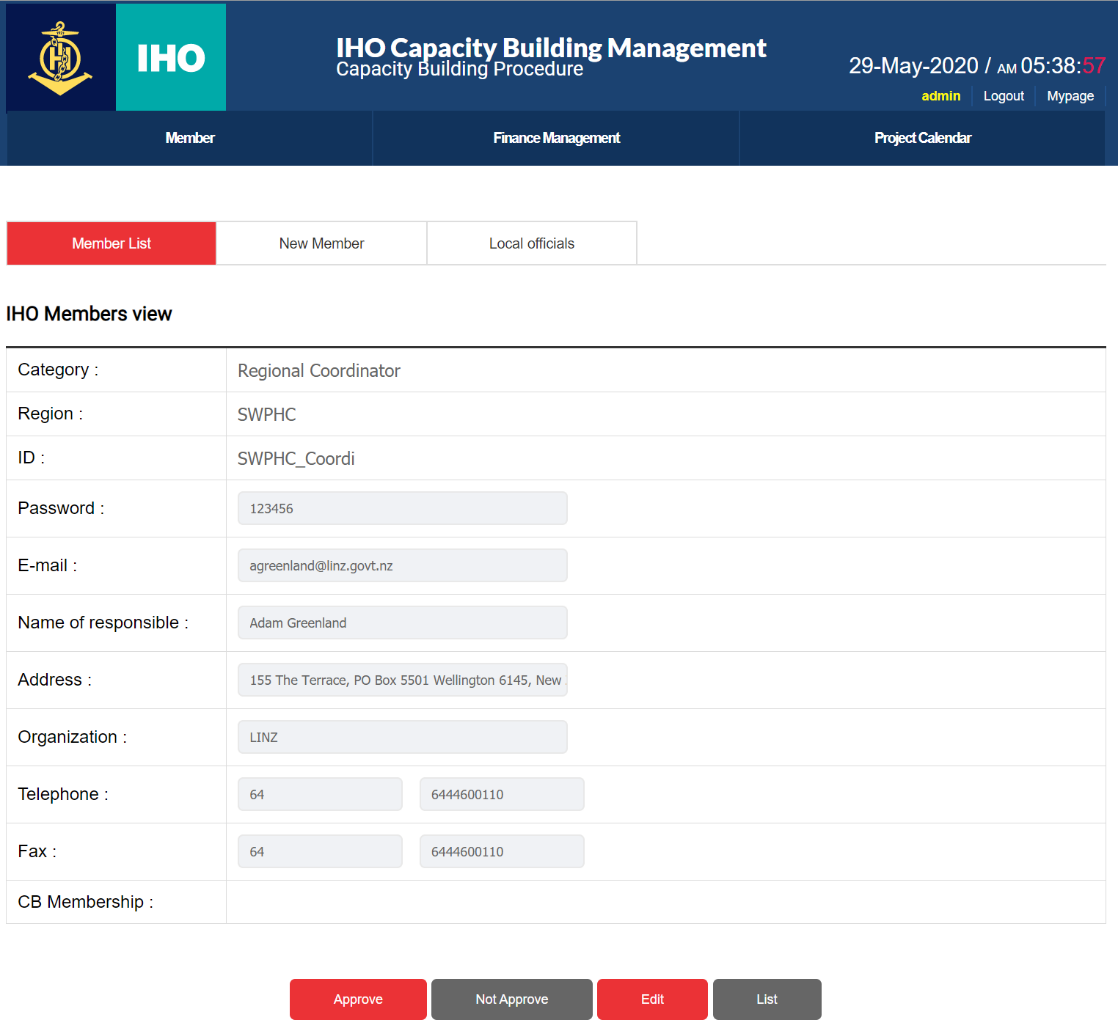 Approval for membership in ADMIN account
2
8
Local user
9
Project registration (1)
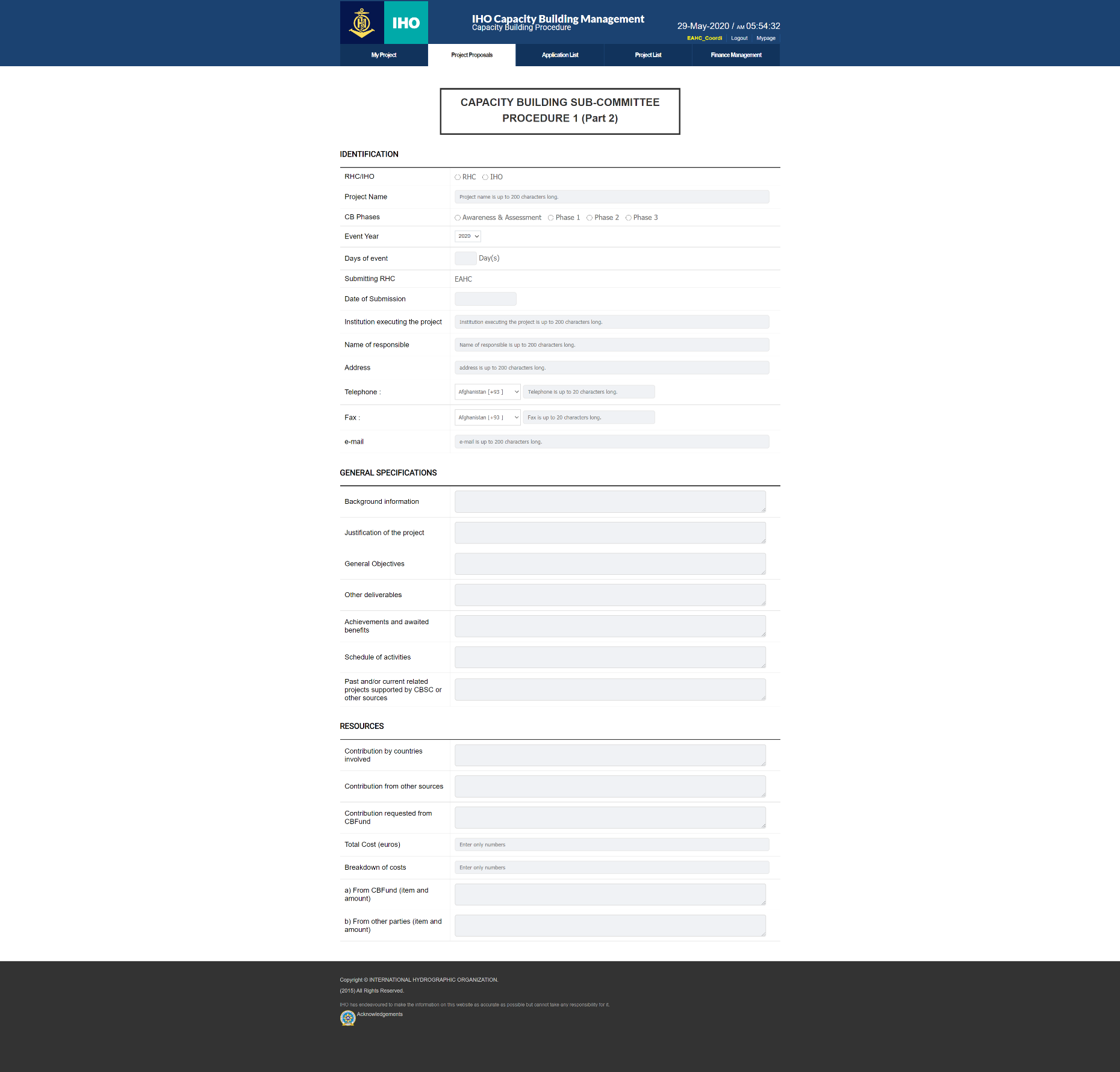 ①② Project Proposals
Click the button

③ Move page
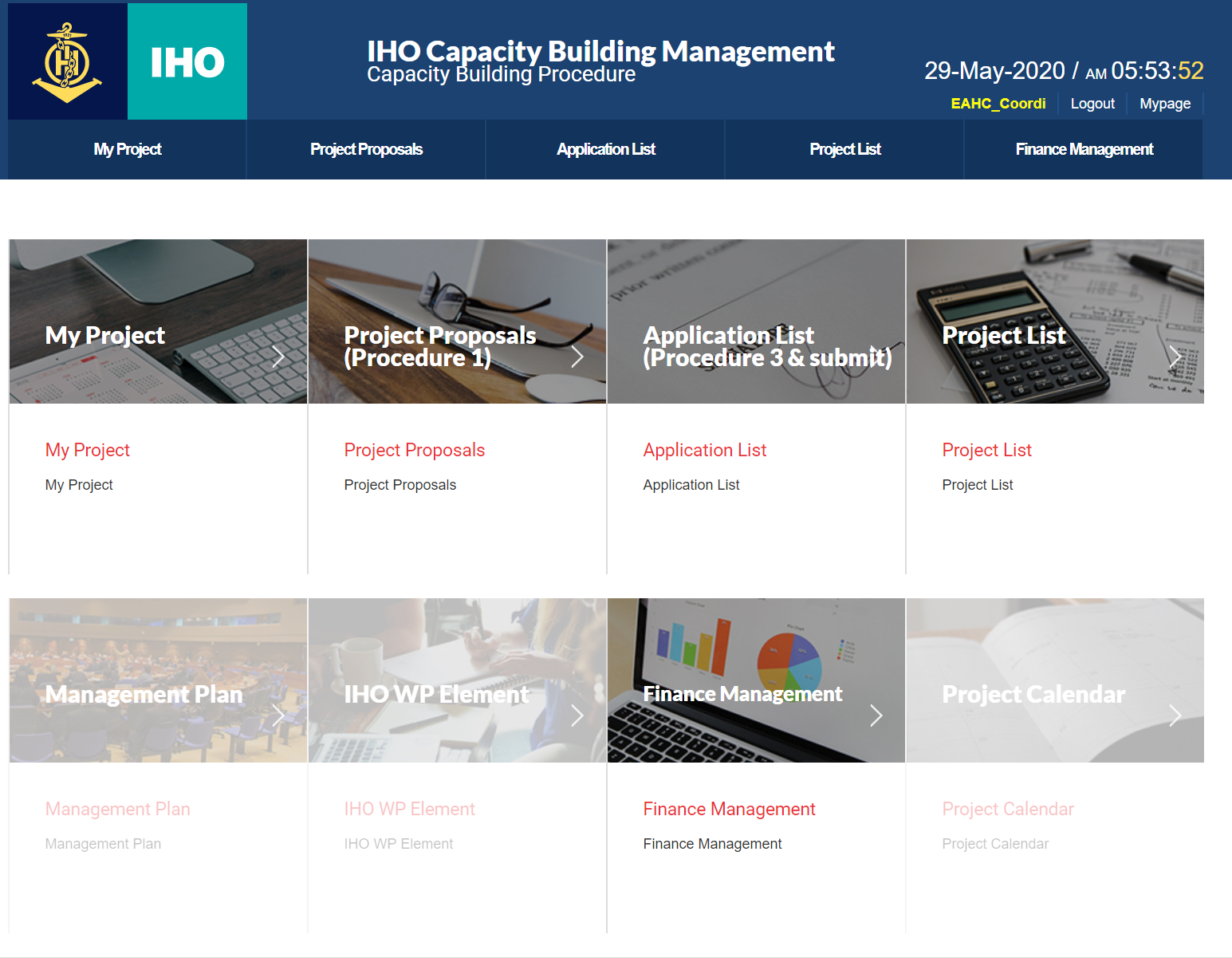 3
1
2
10
Project registration (2)
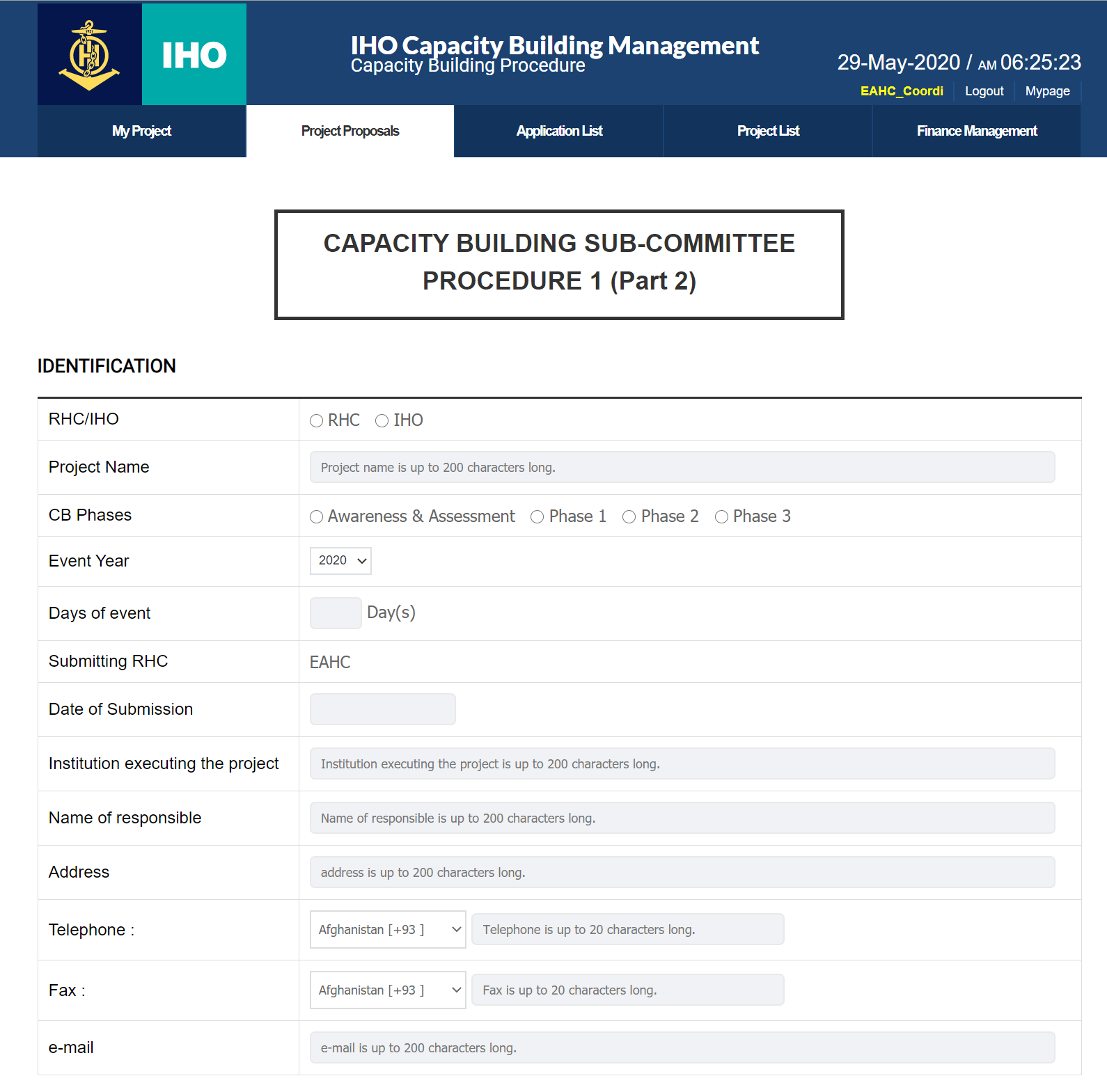 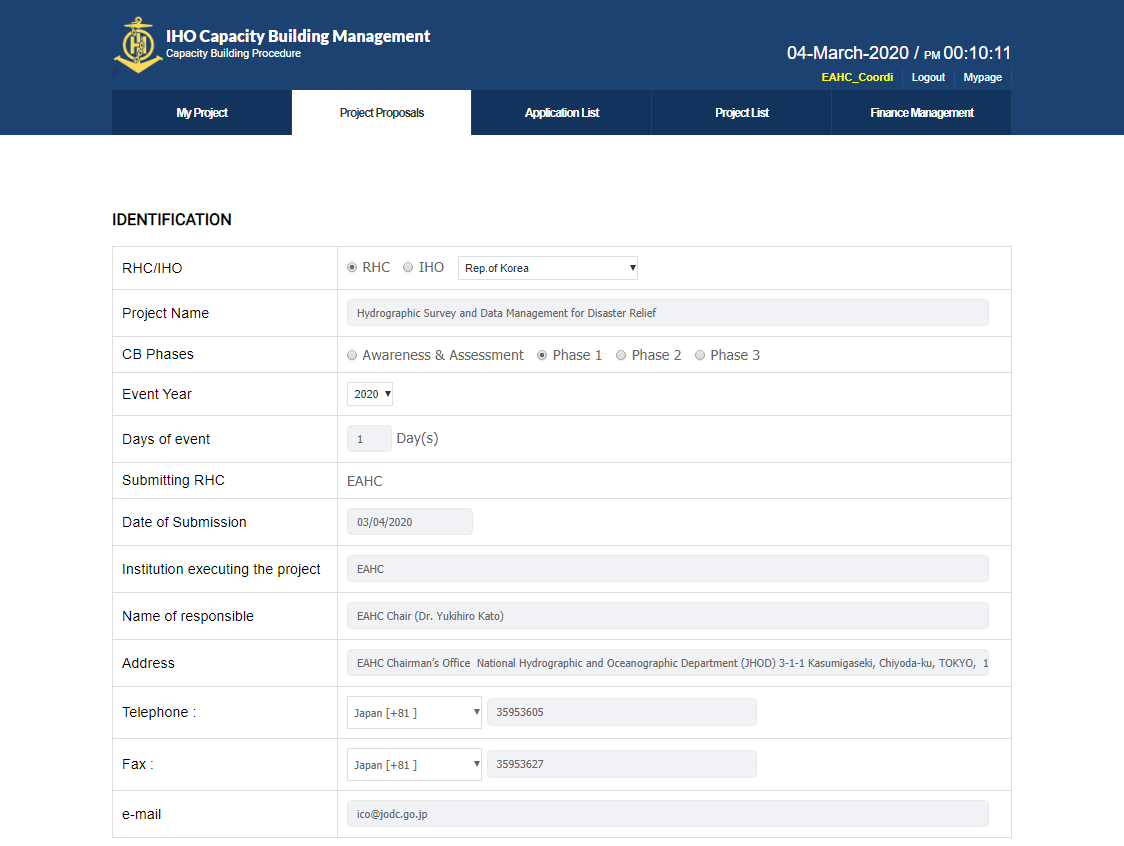 ① Select Project Type
② Enter Project Name
③ CB Phases Input
④ Select Event Year
⑤ Days of event input
⑥ Date of Submission
⑦ Enter Institution executing 	the project
⑧ Input personal information
1
2
3
4
5
6
7
8
11
Project registration (3)
① Enter project details
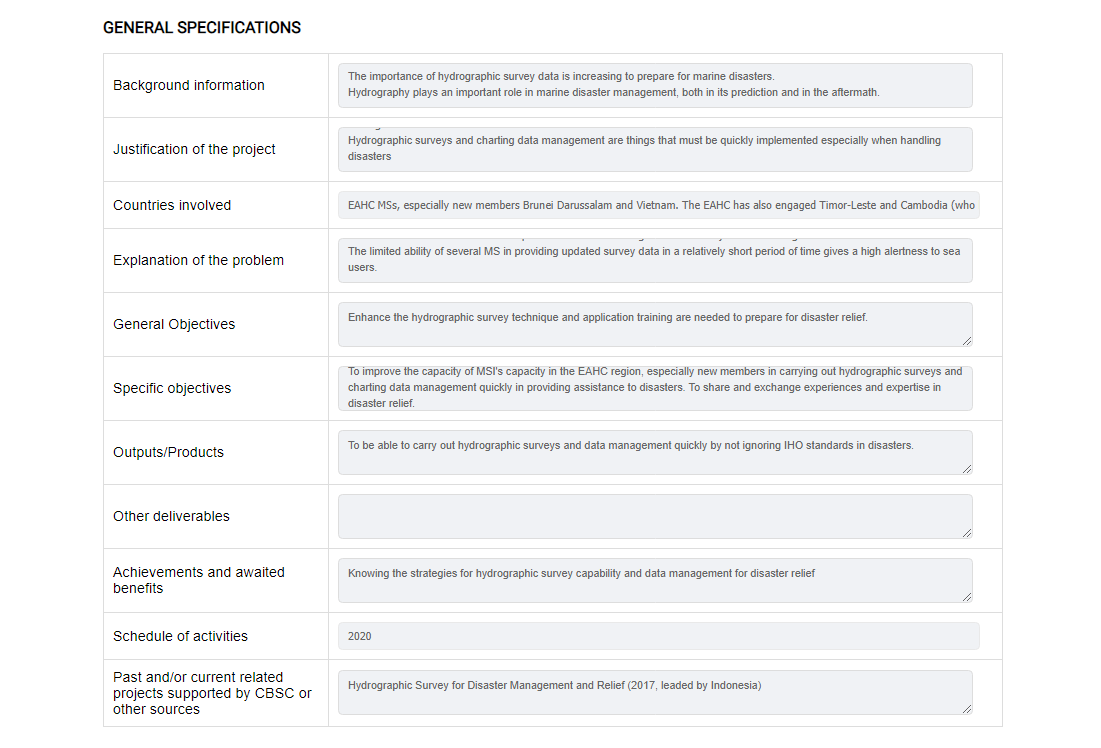 1
12
Project registration (4)
① Enter project additional information
② Project registration completed
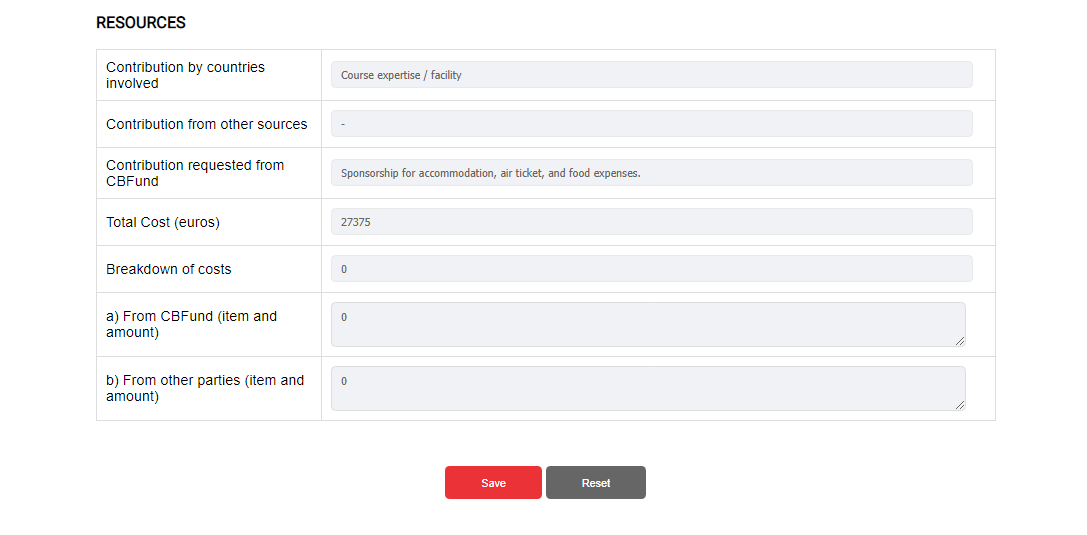 1
2
13
Assessing the Projects  (Local Users) (1)
①② Click on Application List button
③ Move page
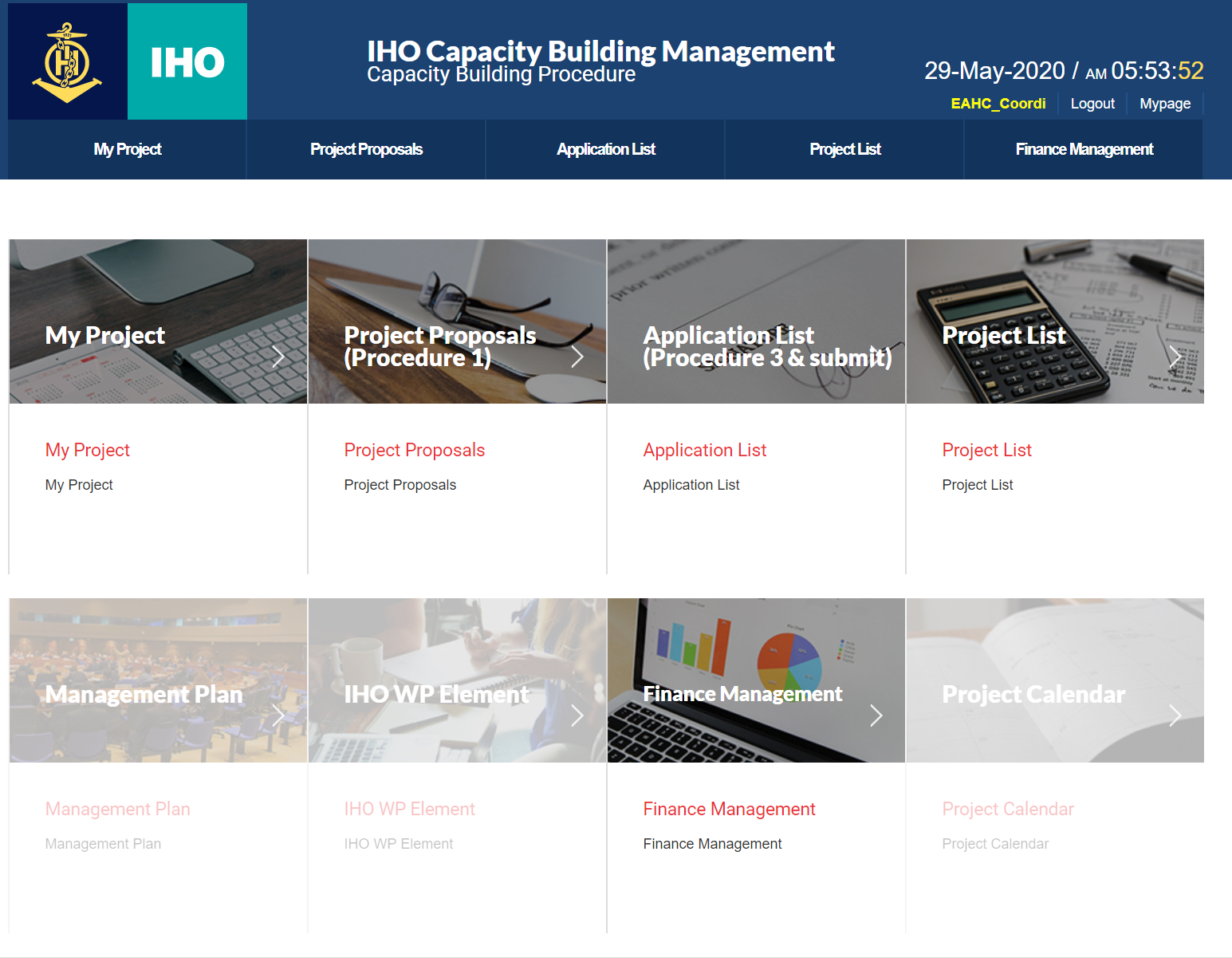 1
2
3
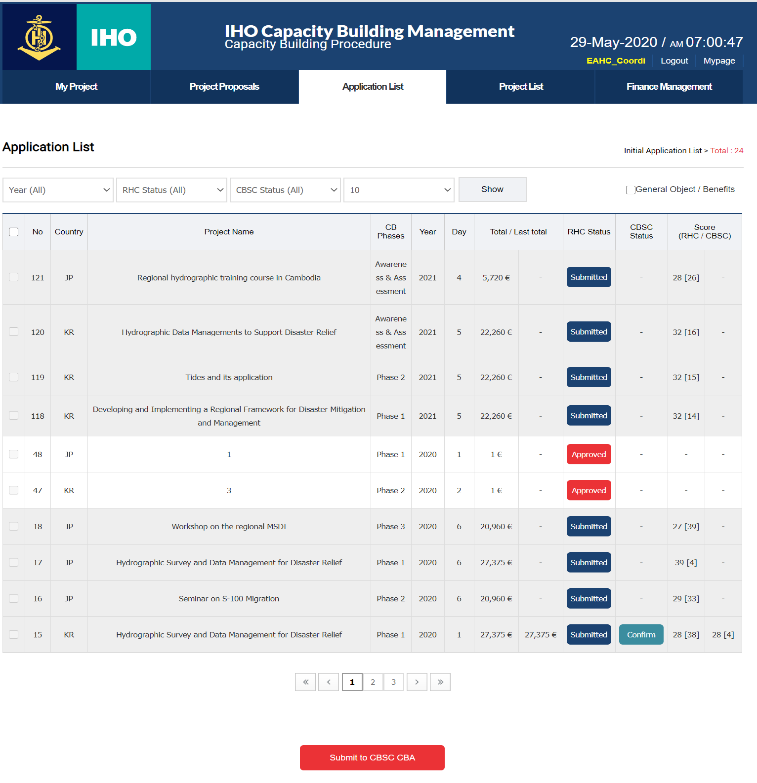 14
Assessing the Projects  (Local Users) (2)
2
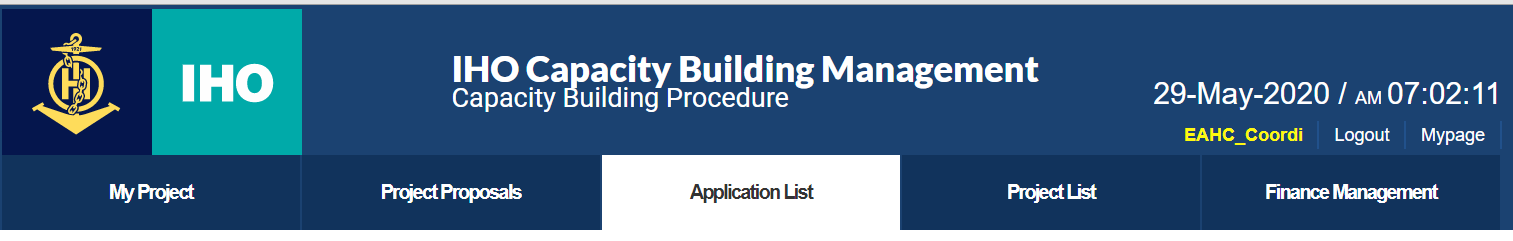 ① Click on the evaluation item name
② Move page
③ Move to the bottom of the page
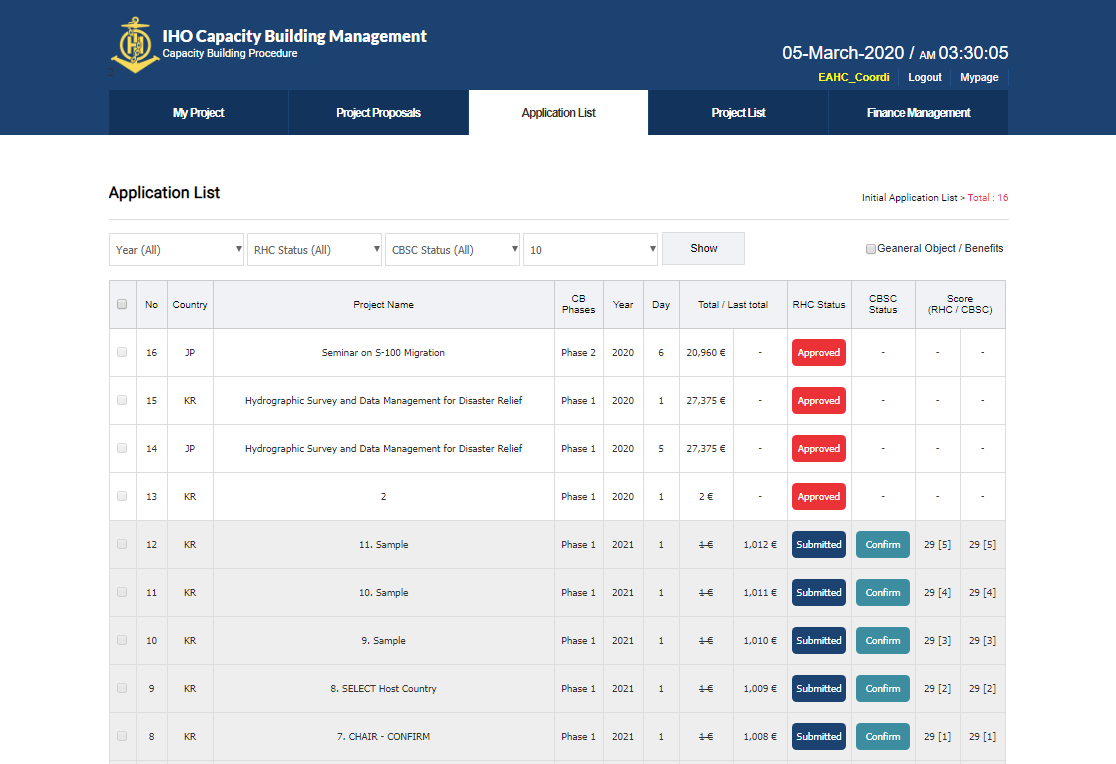 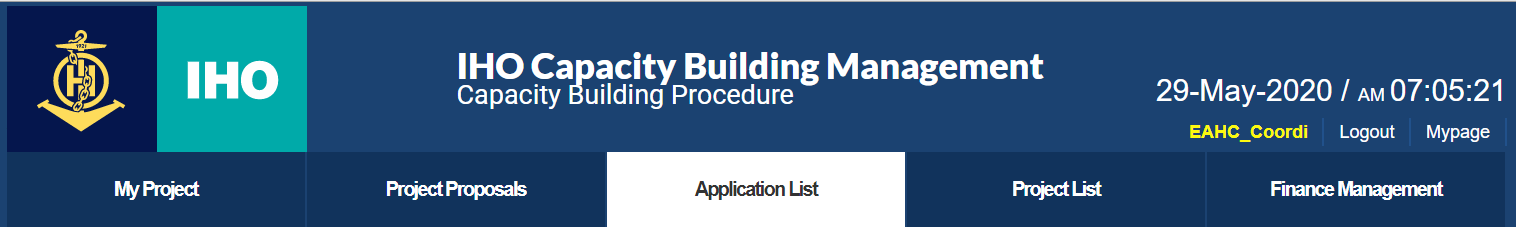 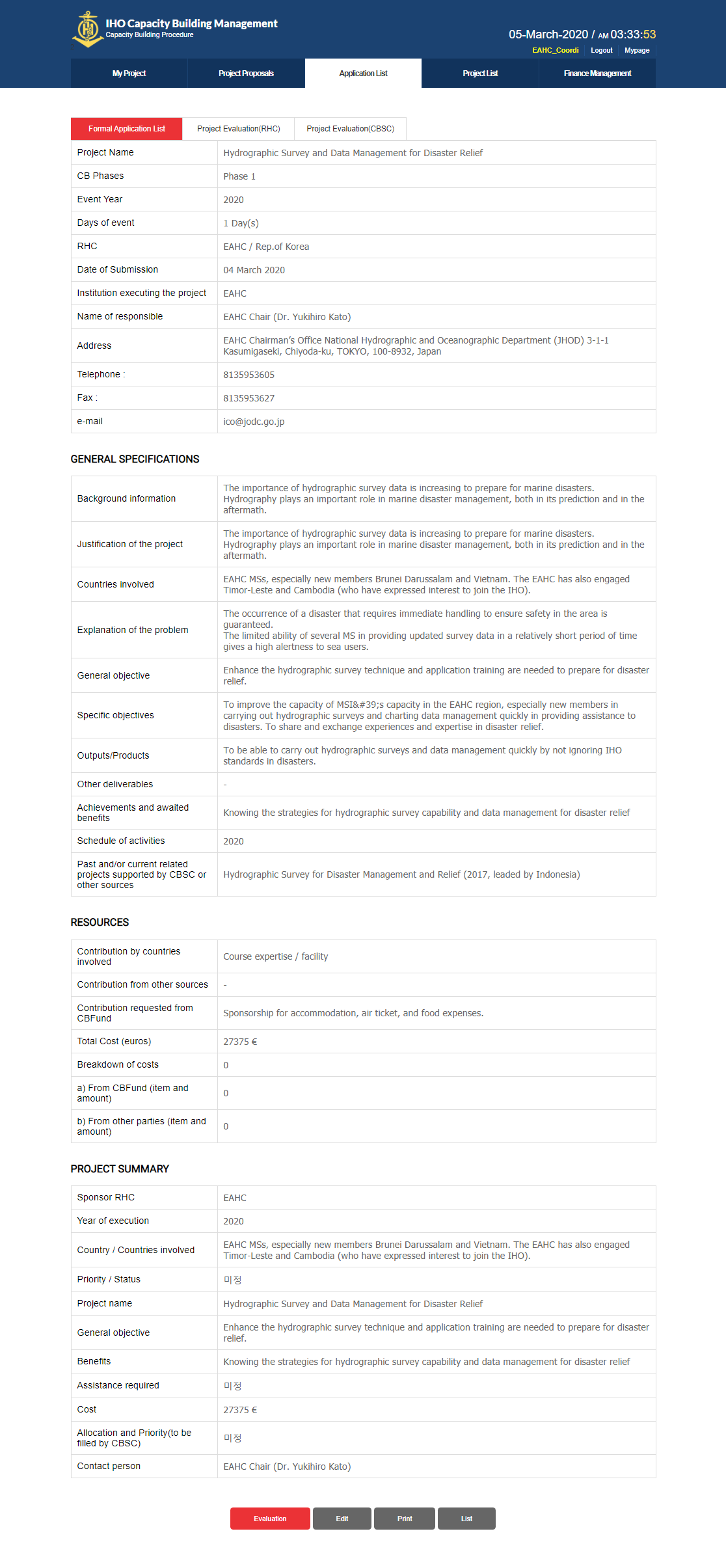 1
3
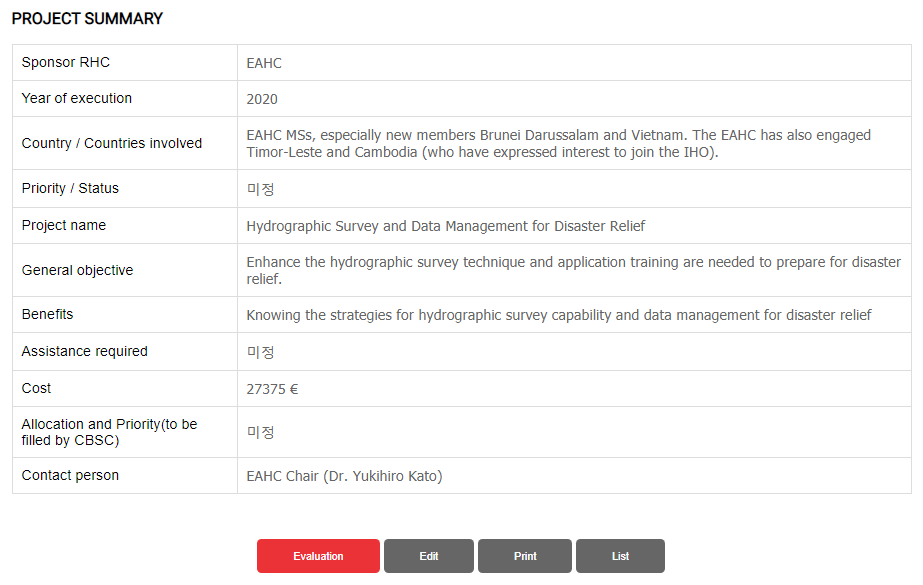 15
Assessing the Projects  (Local Users) (3)
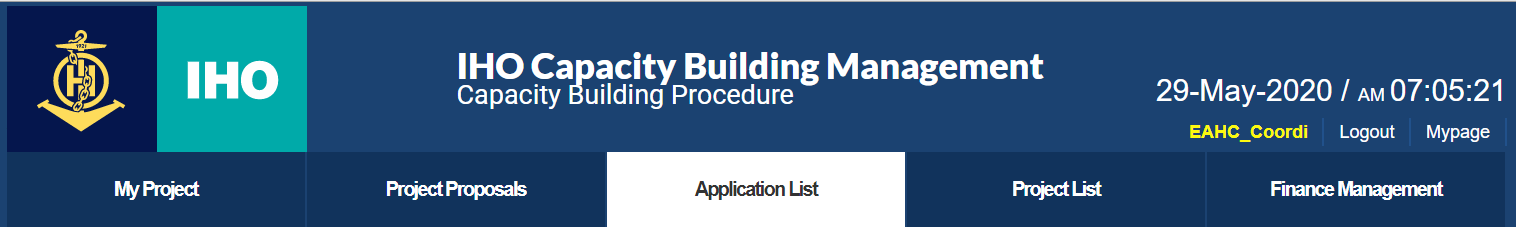 ① Click the evaluation button at the bottom of the page
② Go to the evaluation page
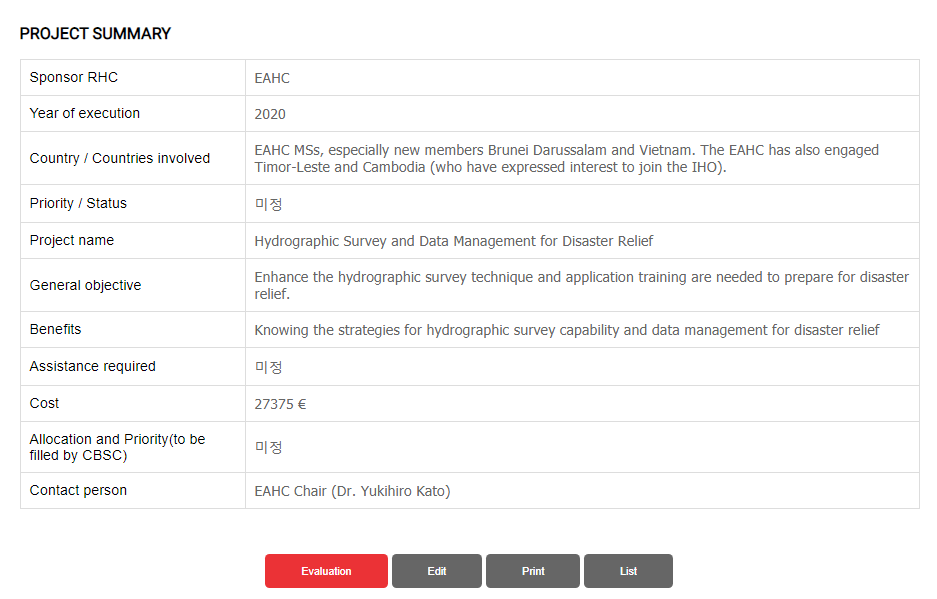 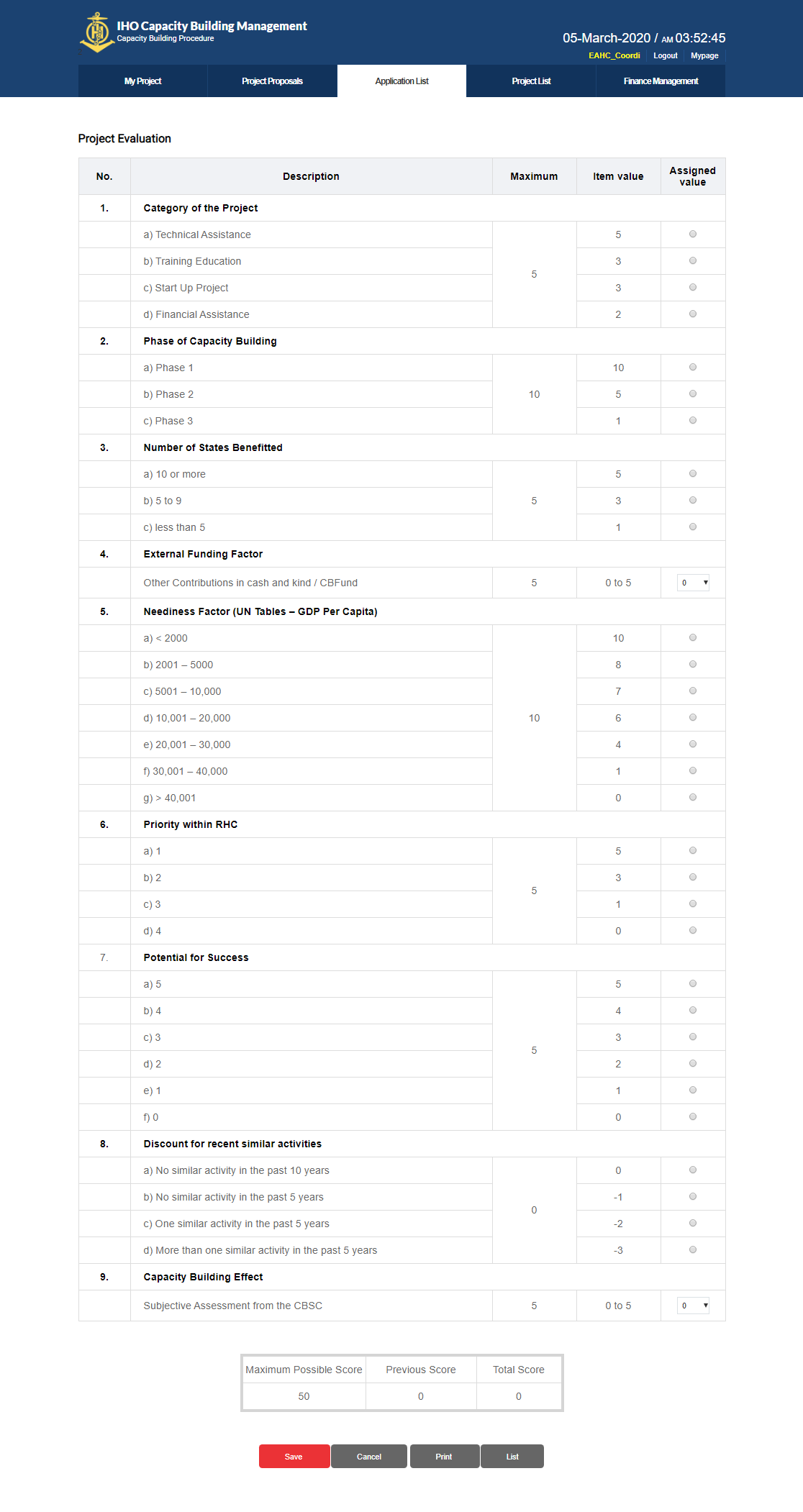 1
16
Assessing the Projects  (Local Users) (4)
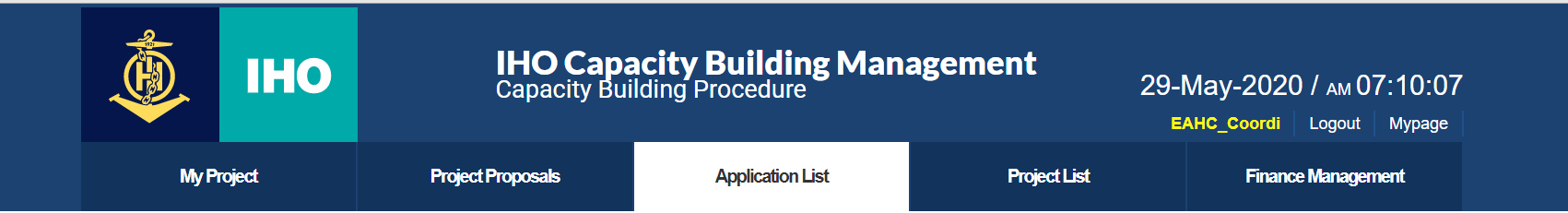 ① Evaluate all items
② Save Assessment
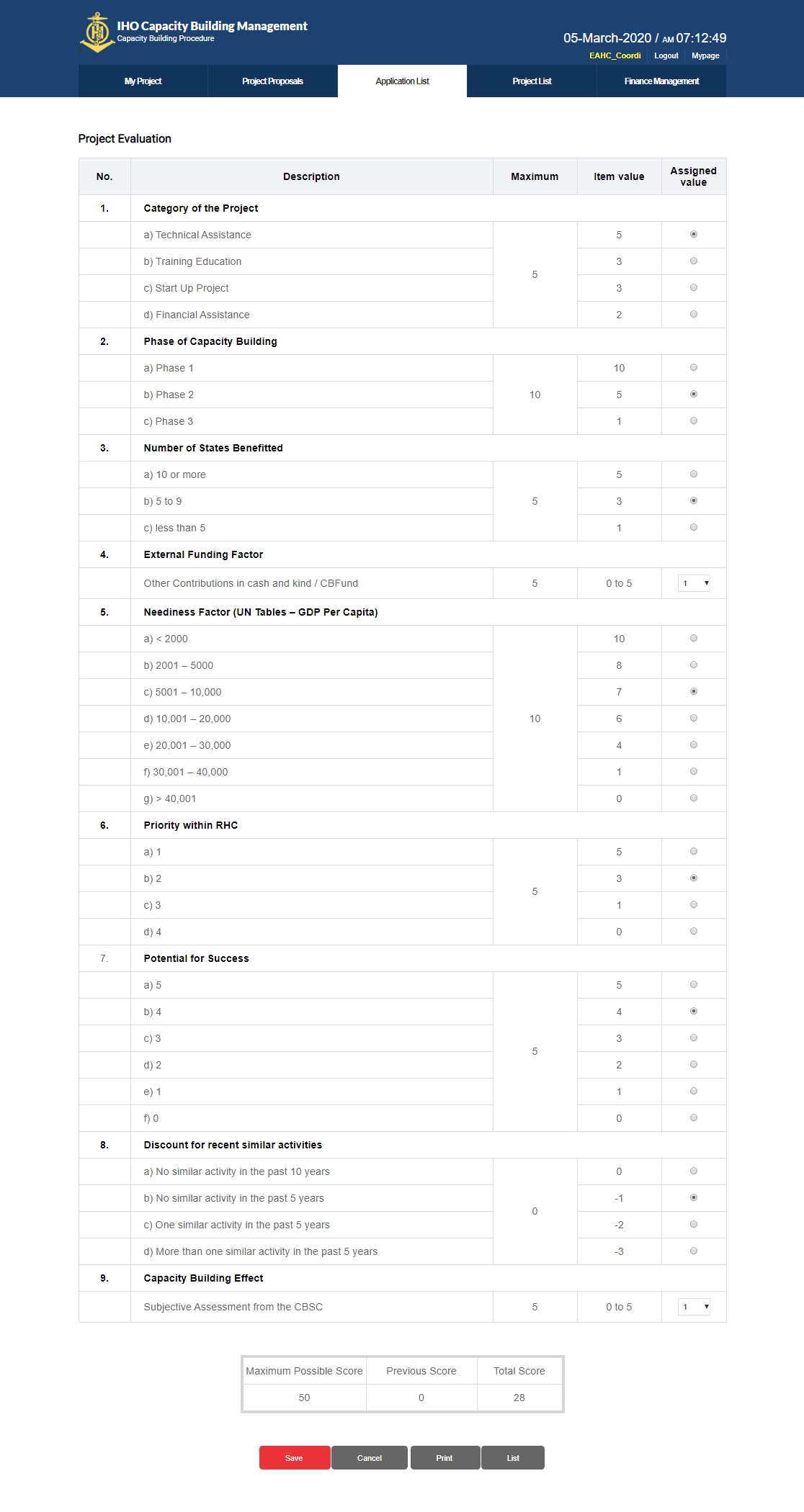 1
2
17
Summary view
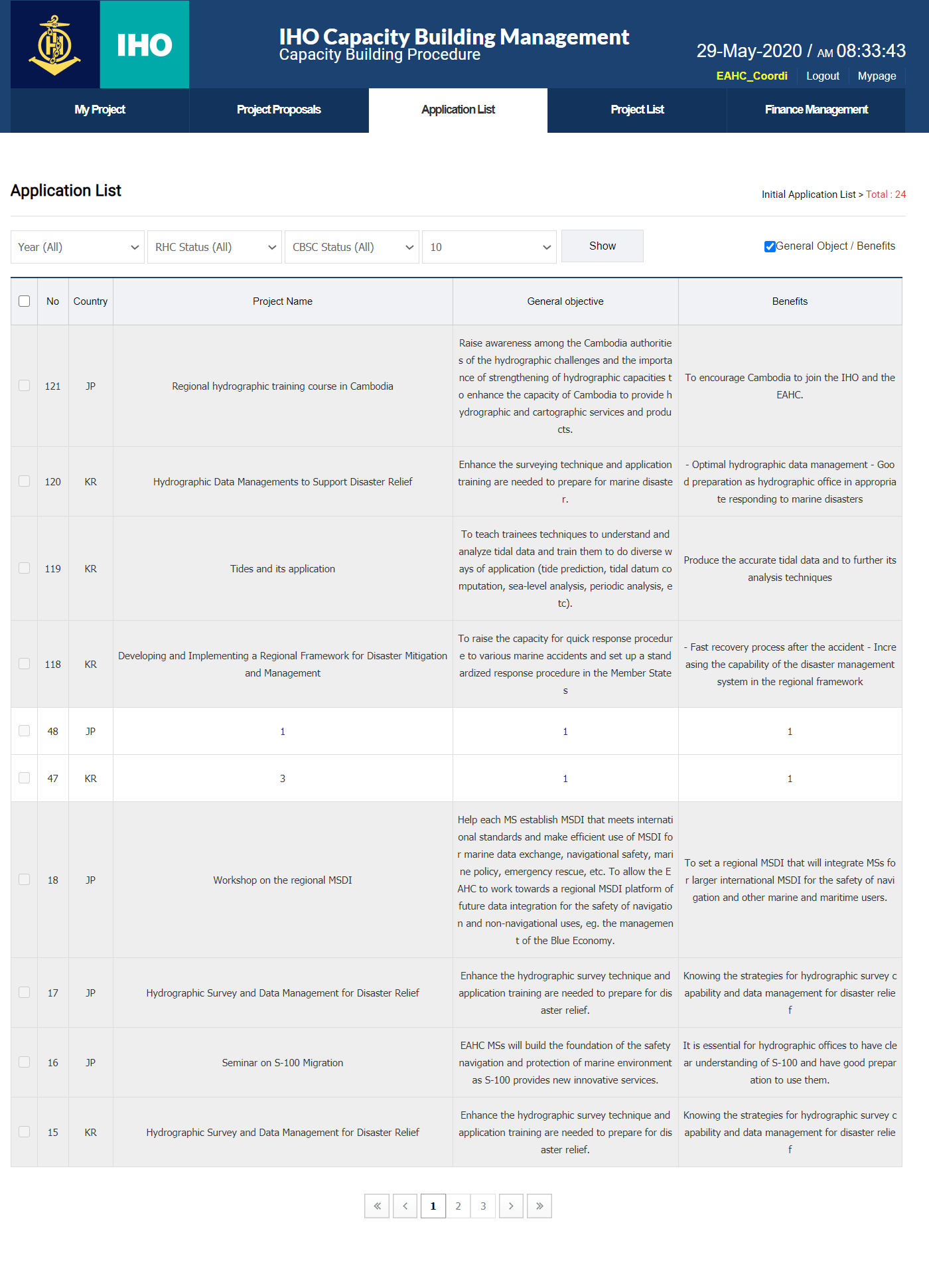 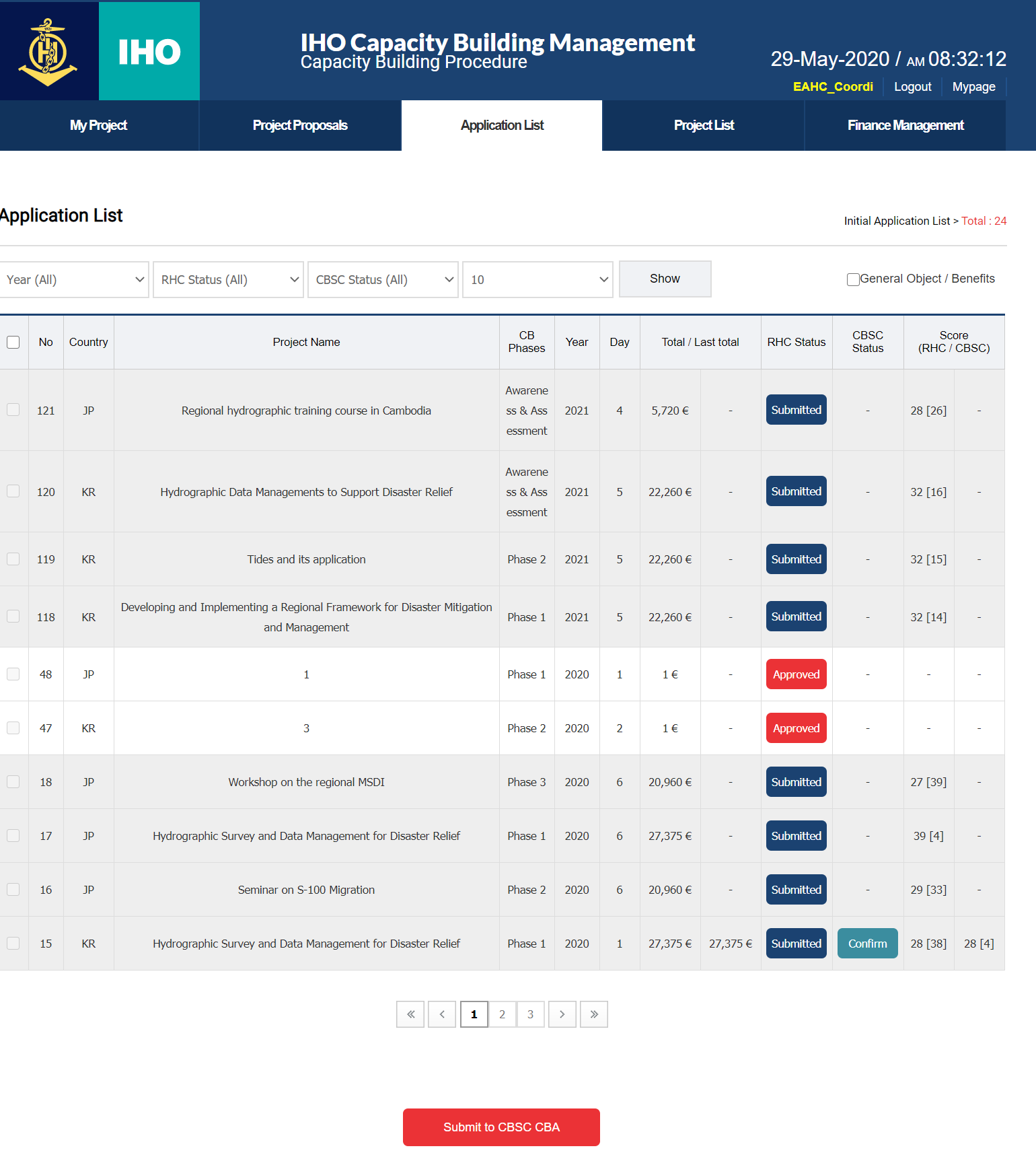 1
1
① Added columns for viewing project summary
18
Submit the Project (Local User) (1)
①② Click on Application List button
③ Move page
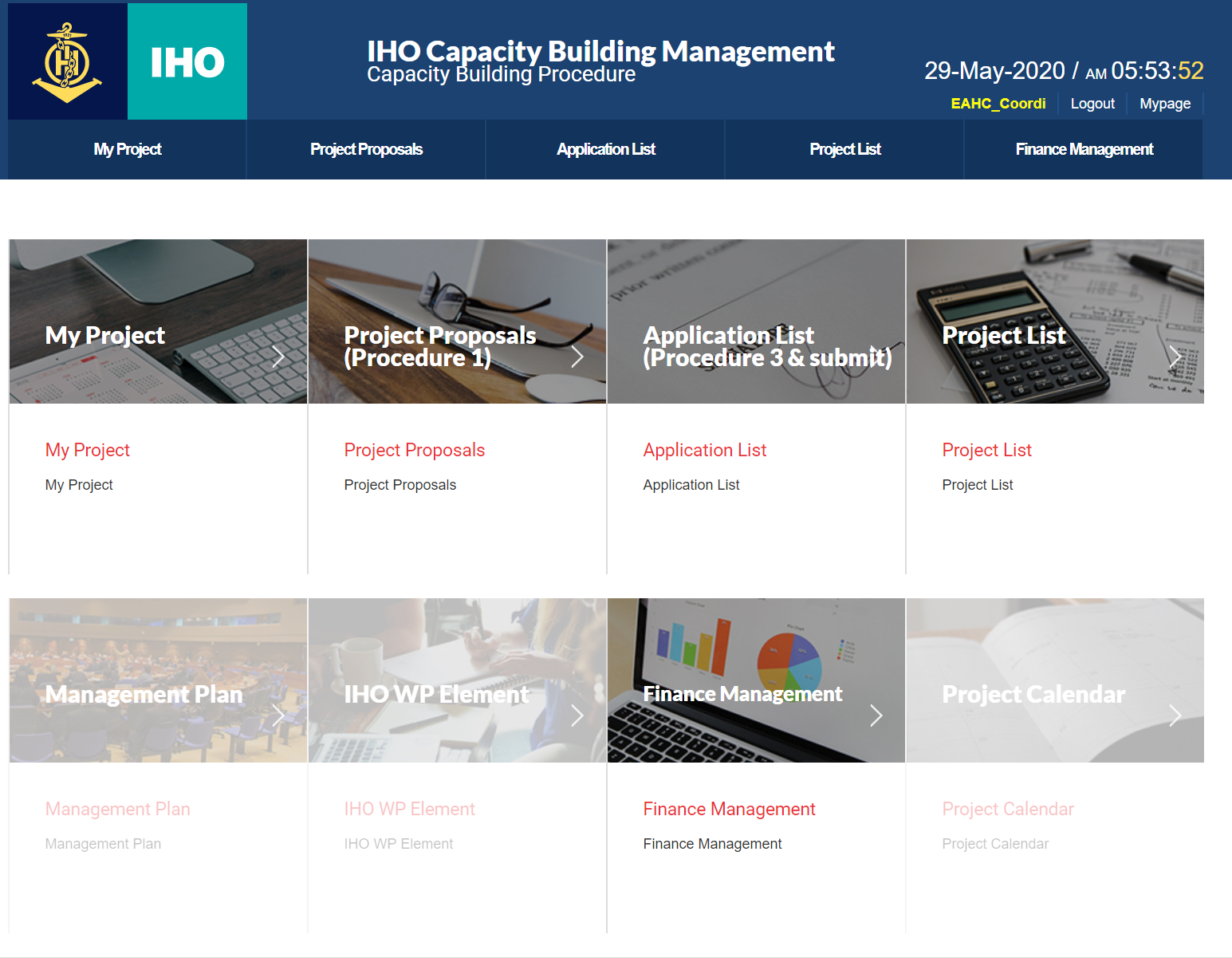 1
2
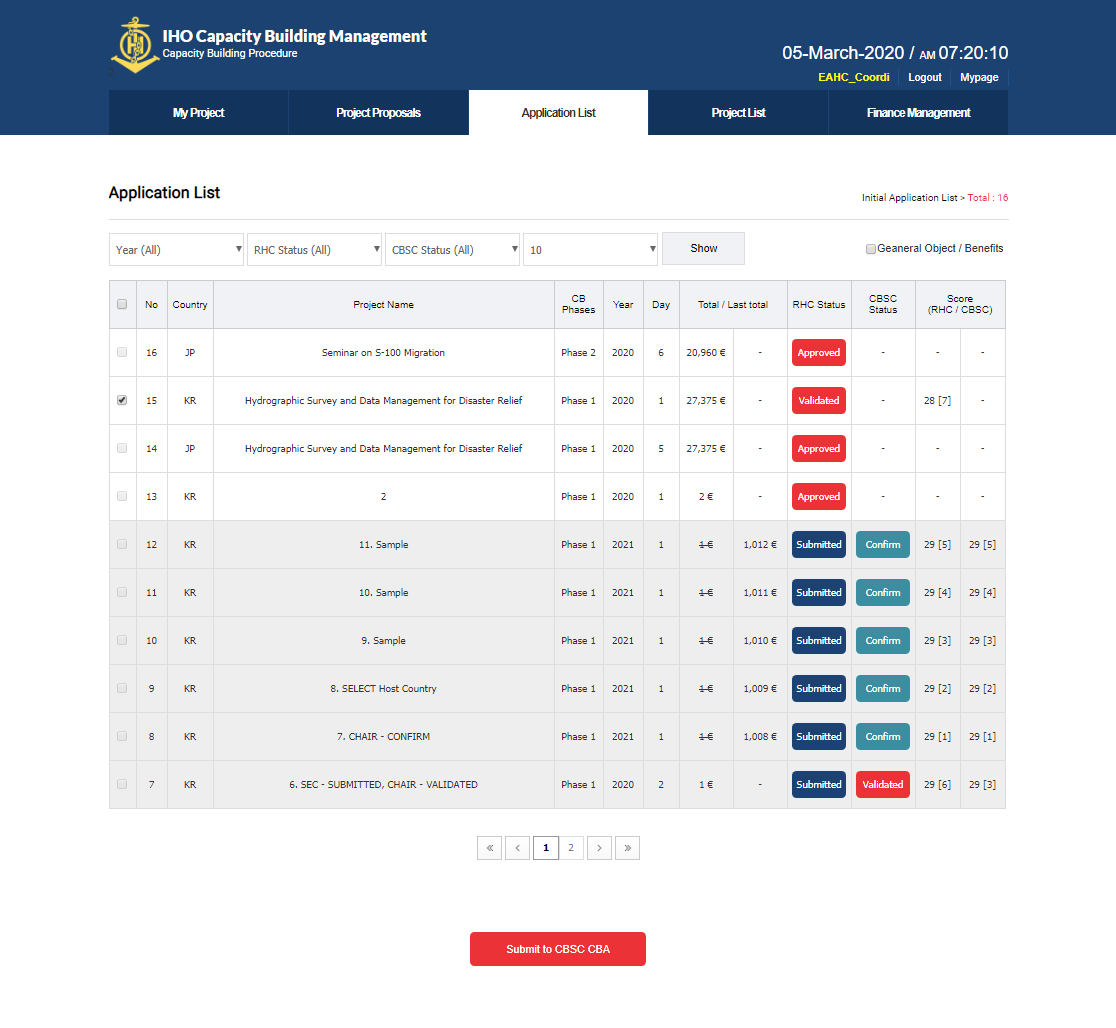 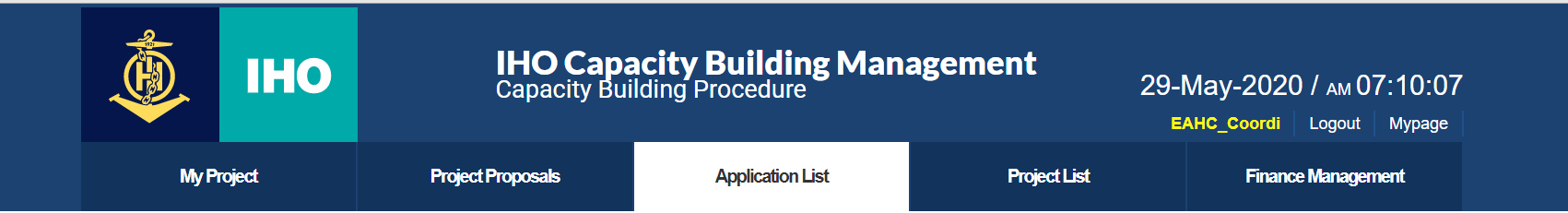 19
Submit the Project (Local User) (2)
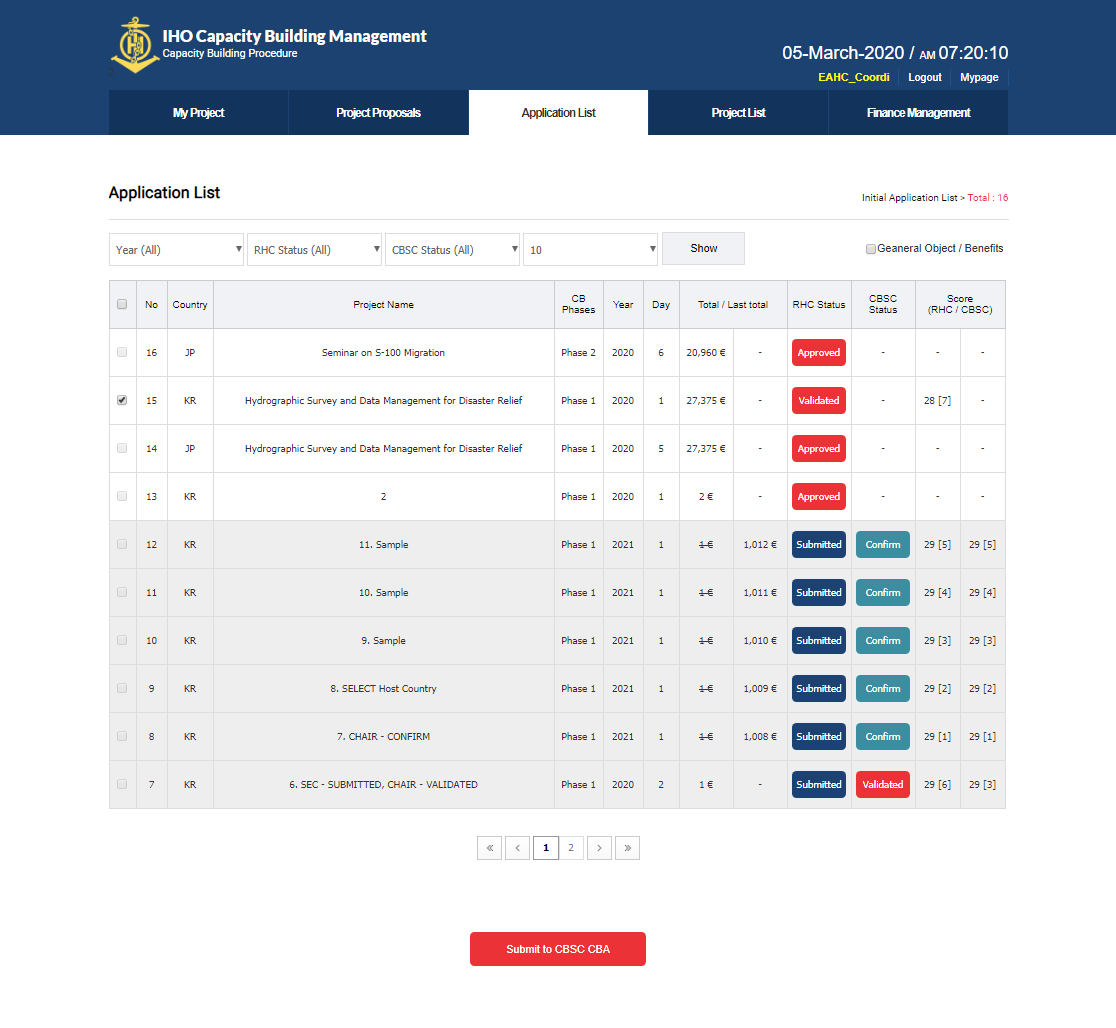 ① Check the evaluation status
② Project Selection
③④ Submit project to CBA
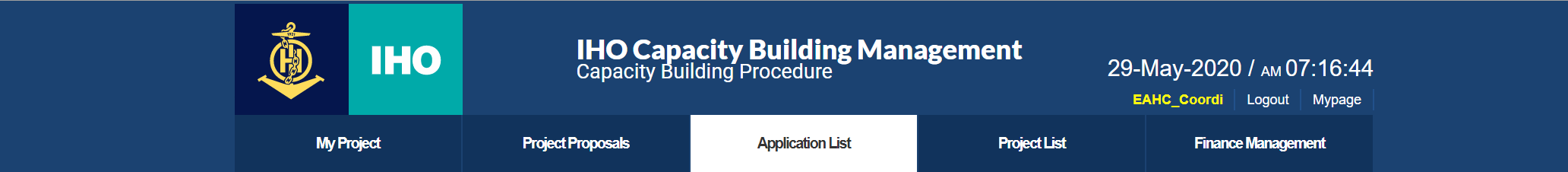 1
2
4
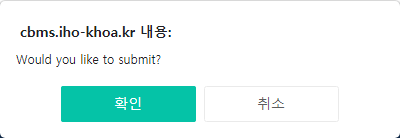 3
20
Select the project host country (local users) (1)
①② Click My Project button
③ Move page
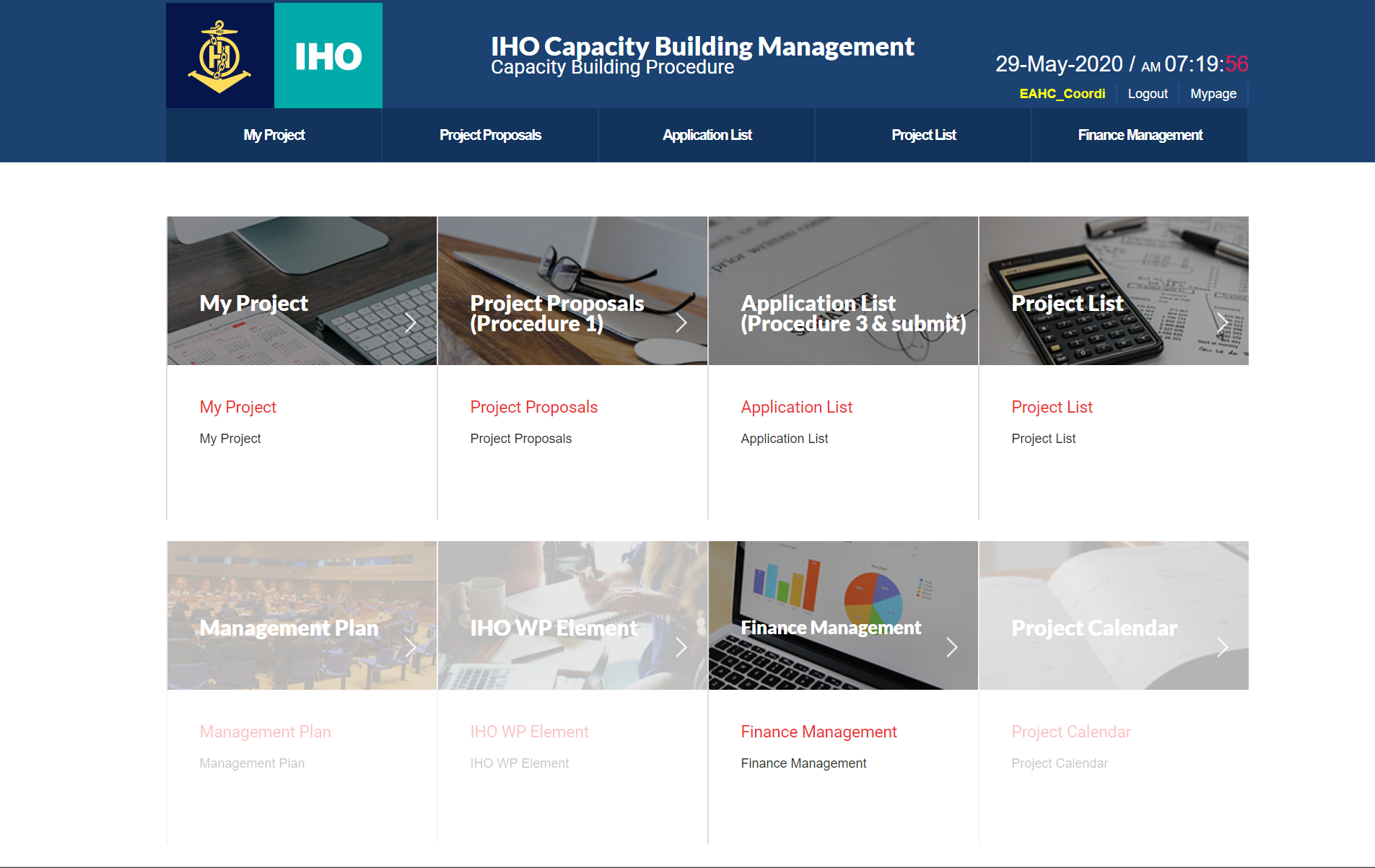 1
3
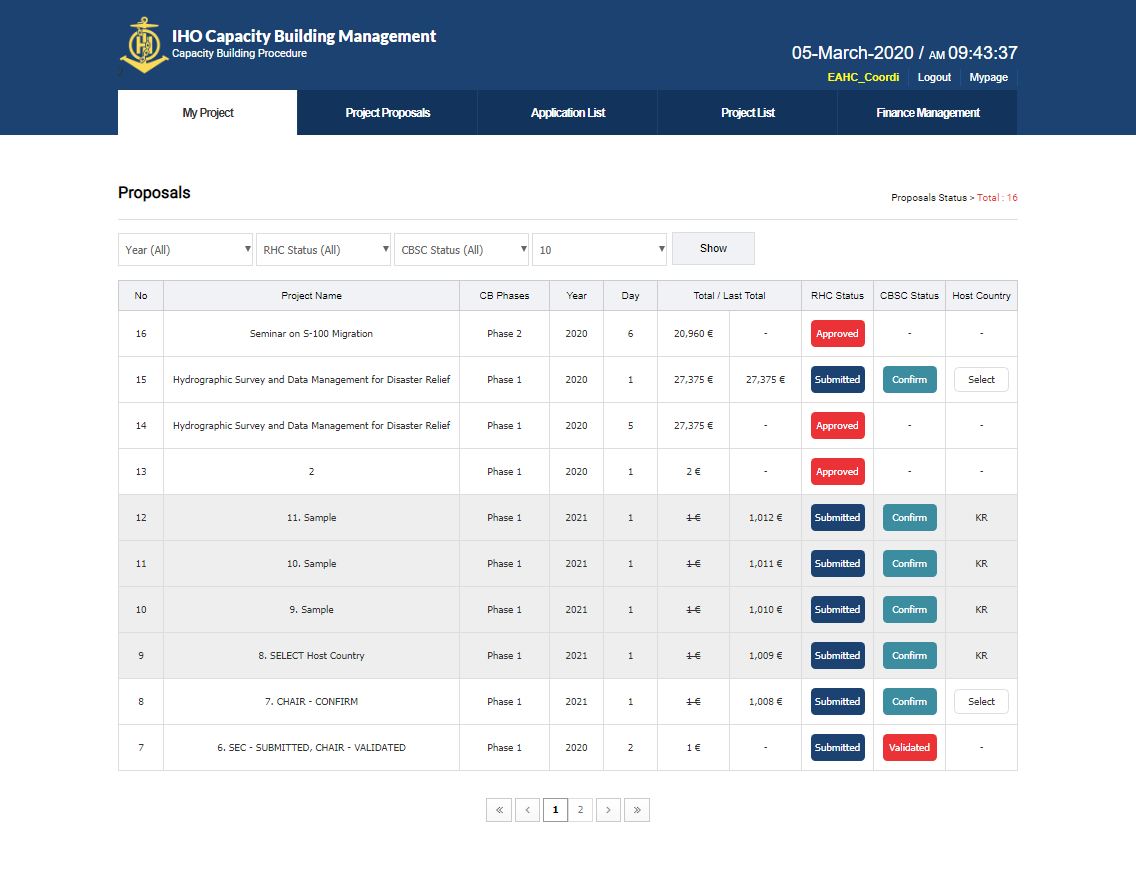 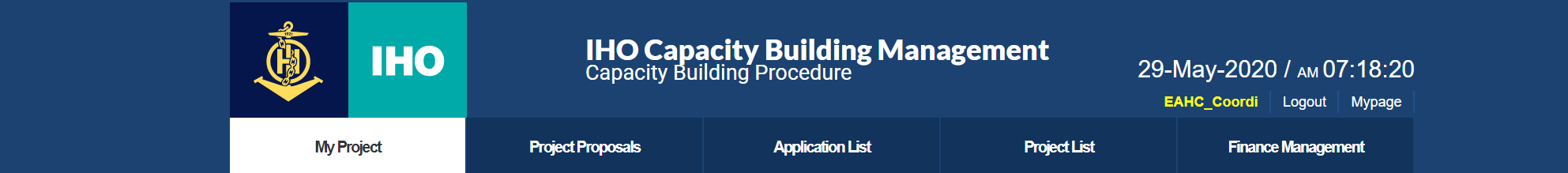 2
21
Select project host country (local users) (2)
① Click on the Select button for the final approved project
② Select country
③ Click “Select”
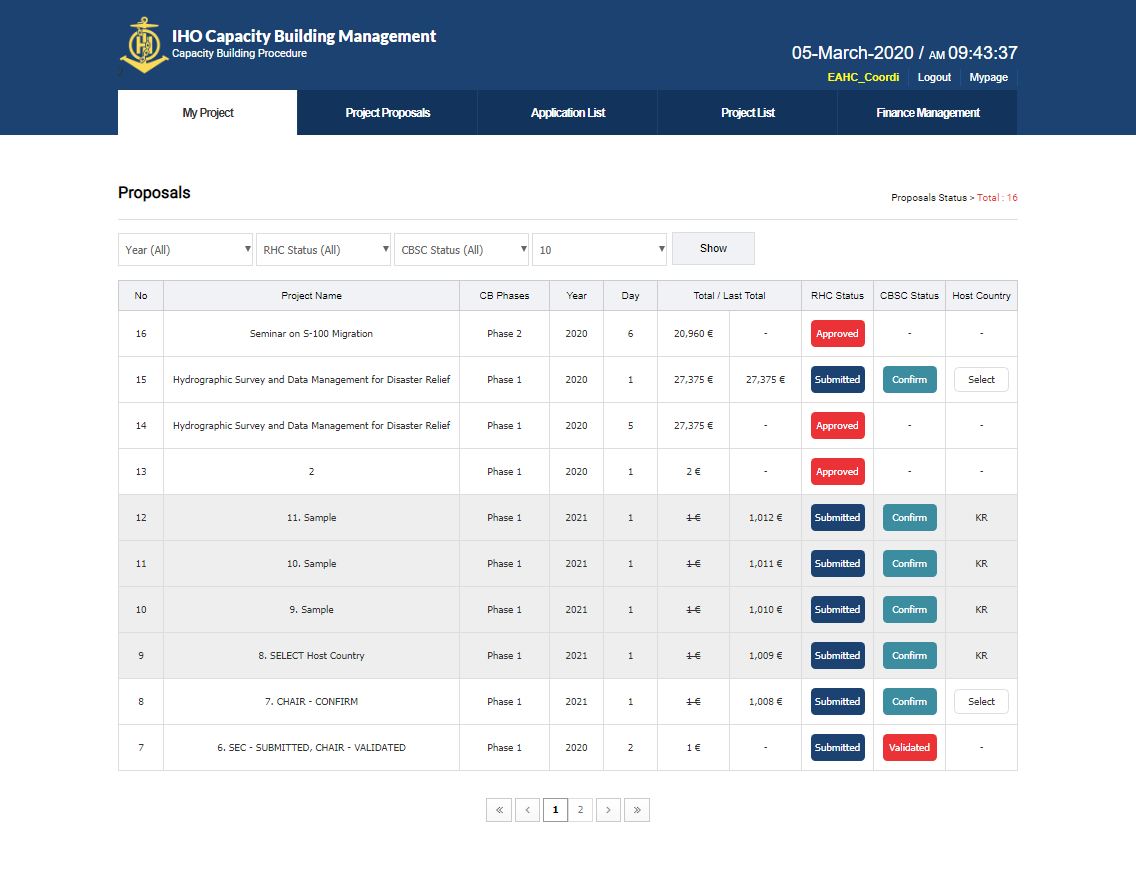 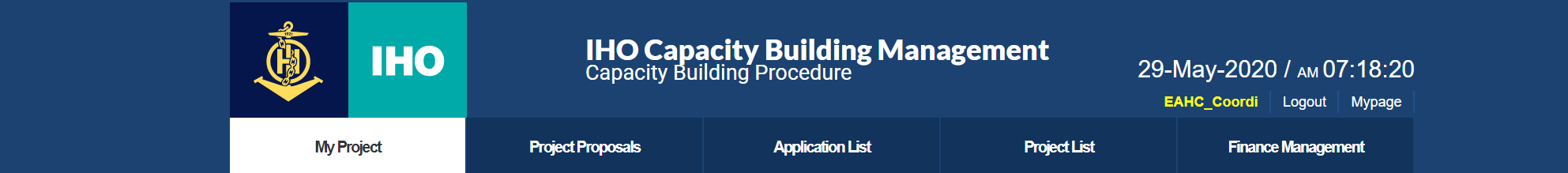 2
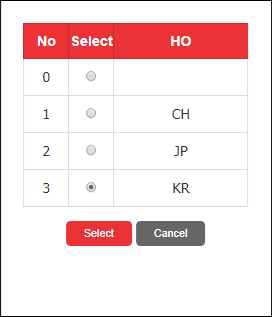 3
1
22
CBA, SEC, CHAIR
23
Project Assessment (CBA, SEC, CHAIR) (1)
①② Click on Application List button
③ Move page
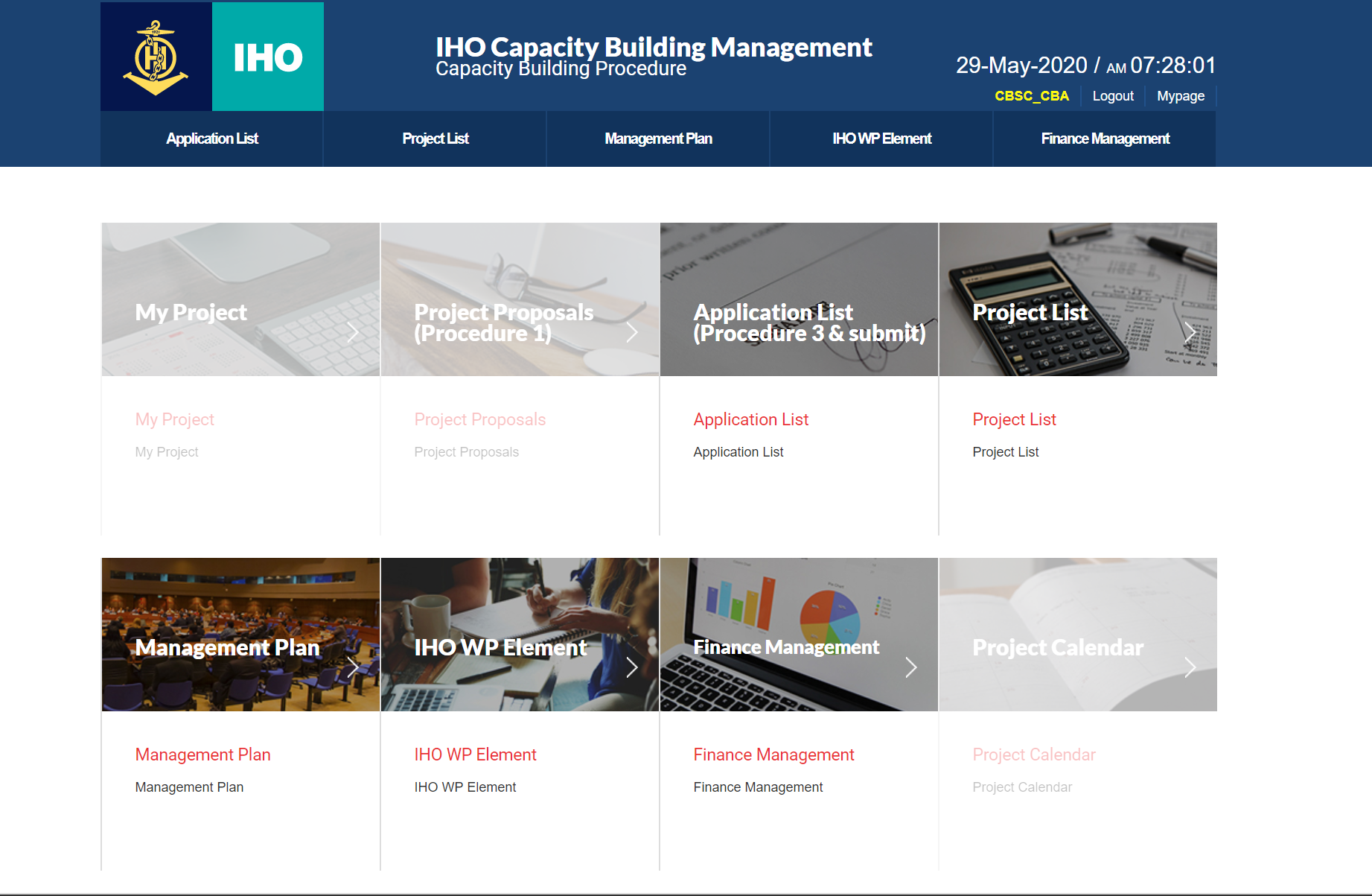 1
2
3
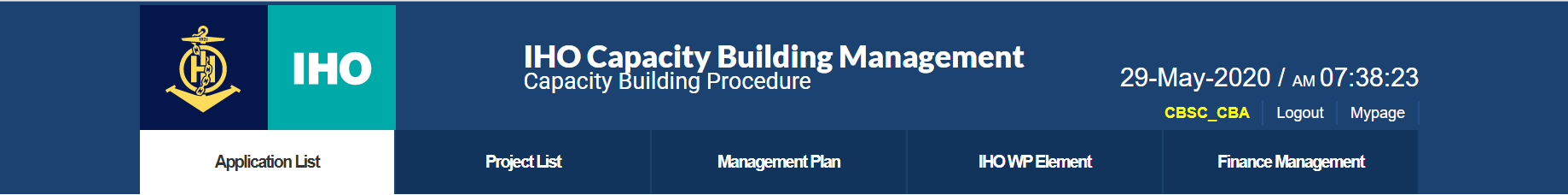 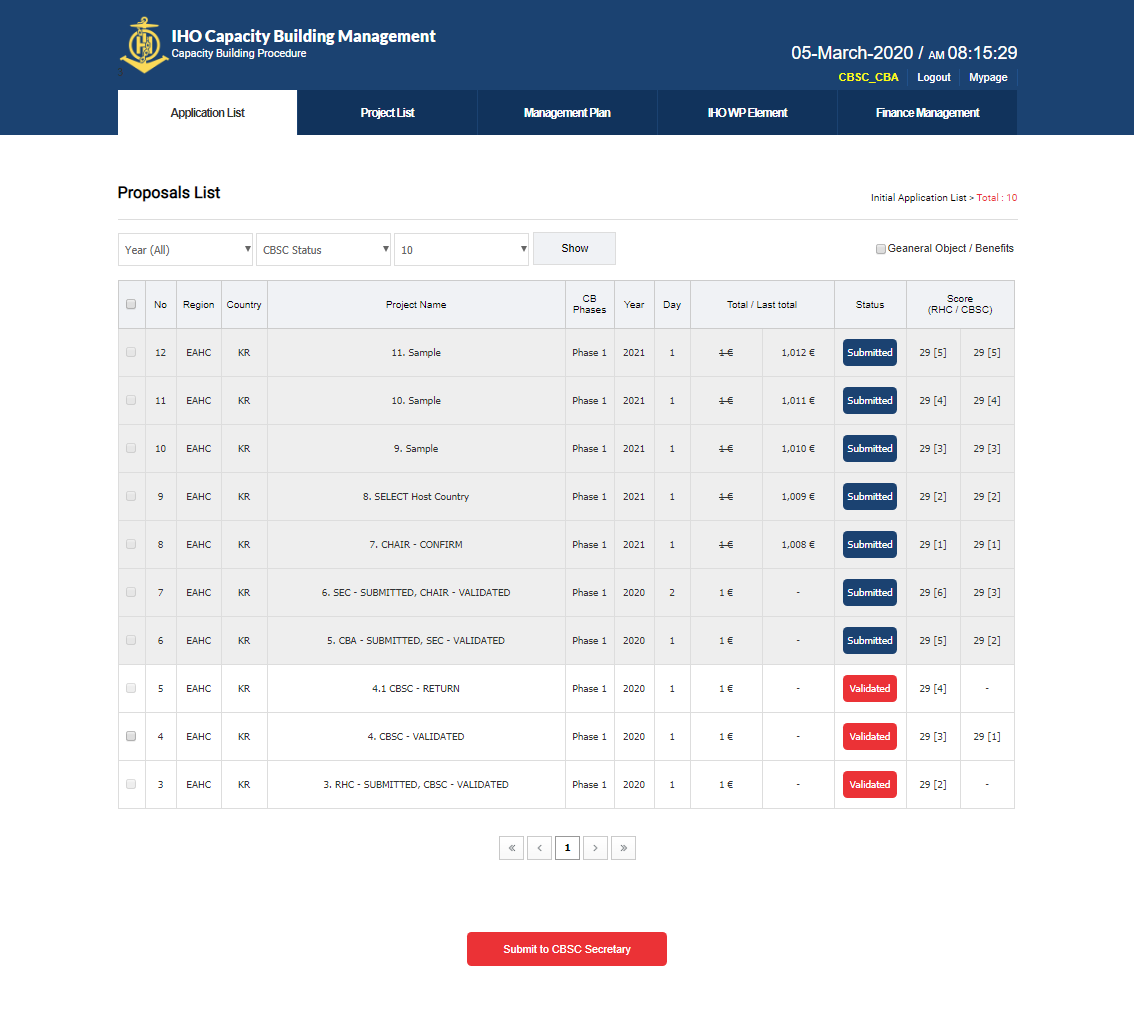 24
Project Assessment (CBA, SEC, CHAIR) (2)
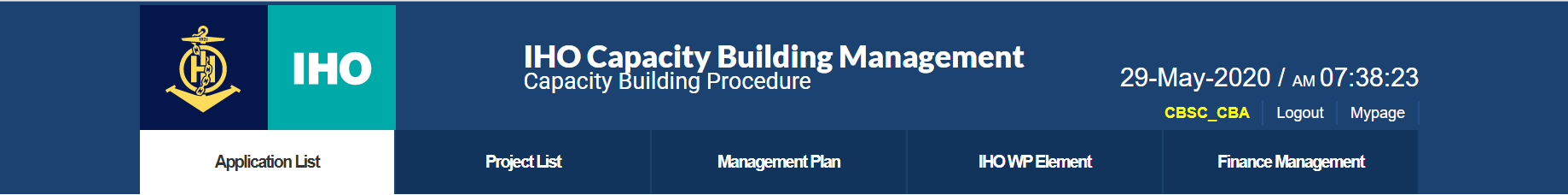 ① Click on the evaluation item name
② Move page
③ Move to the bottom of the page
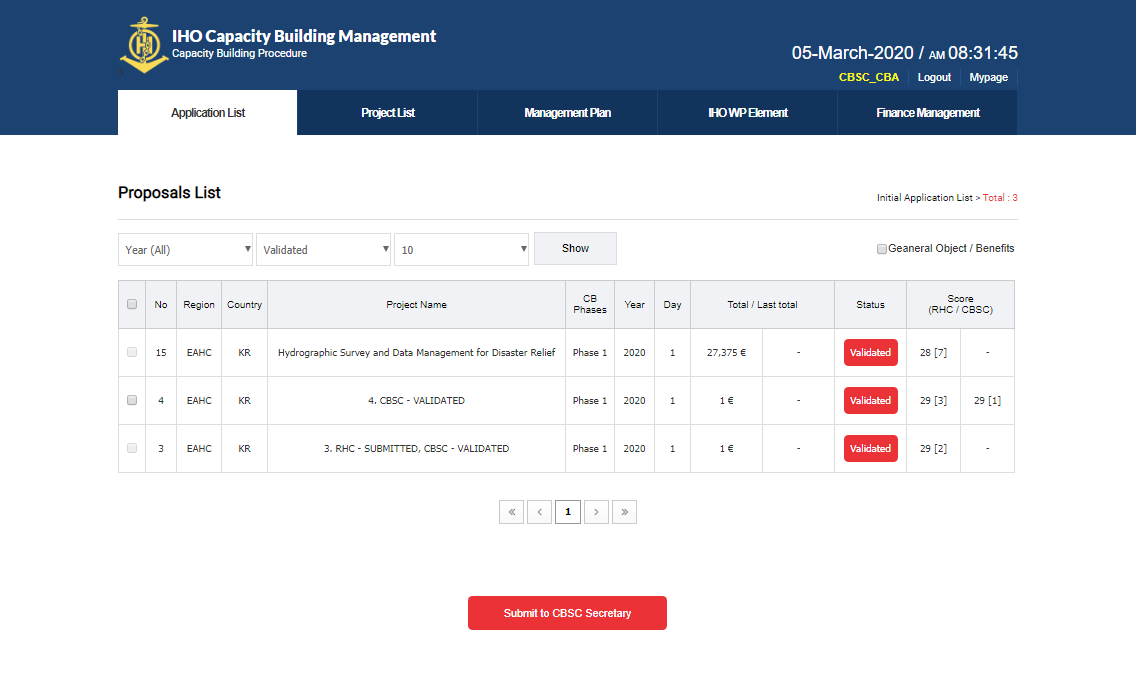 2
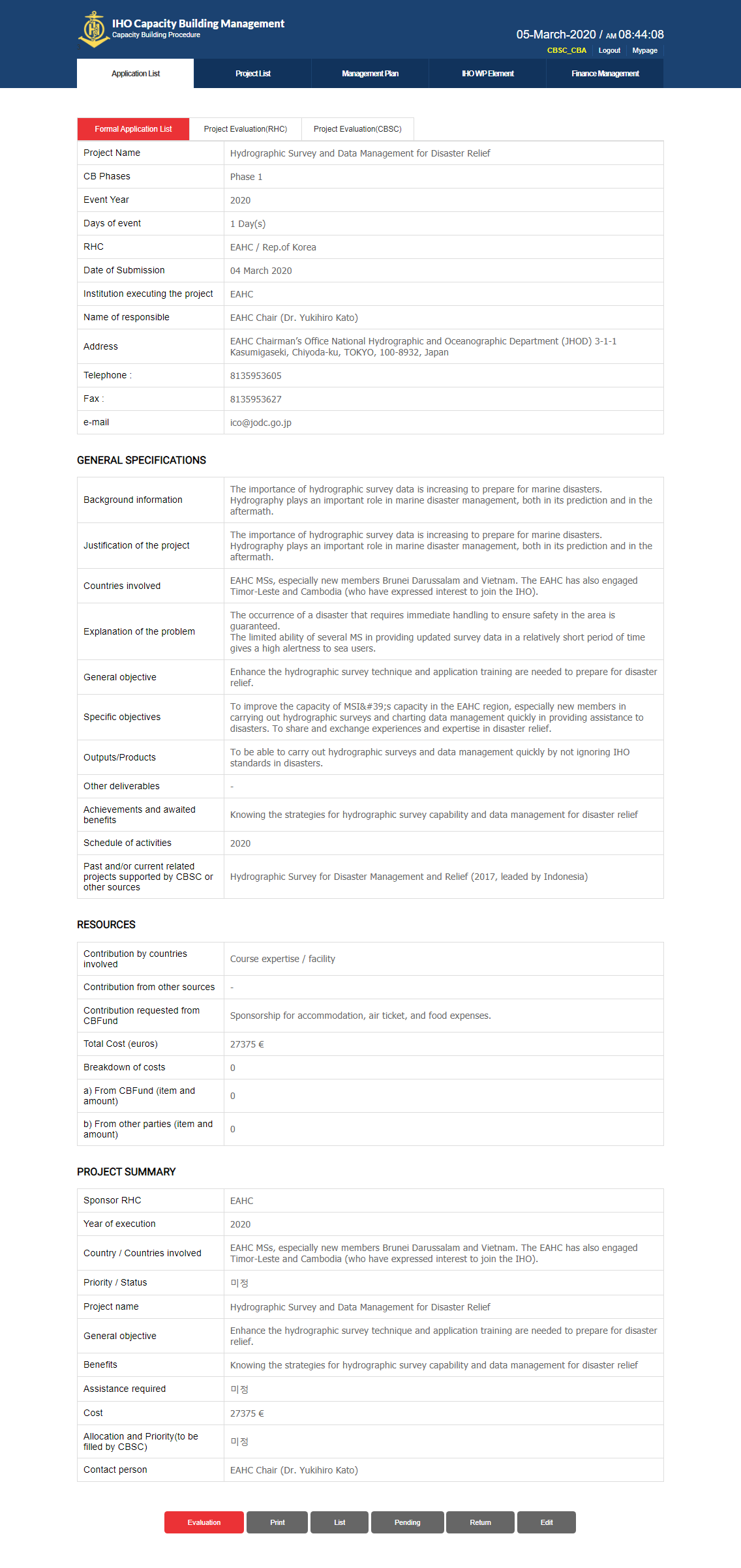 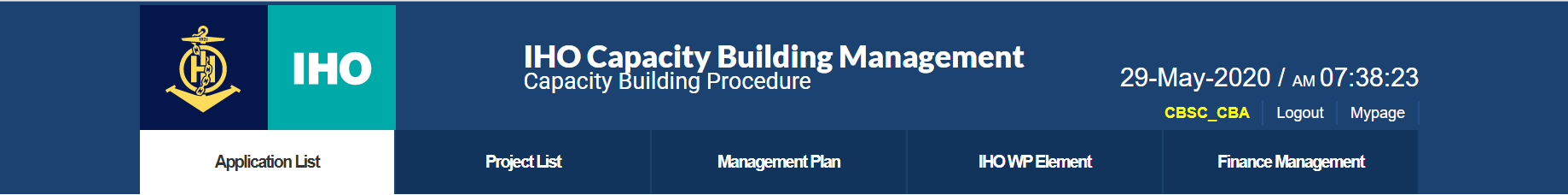 1
3
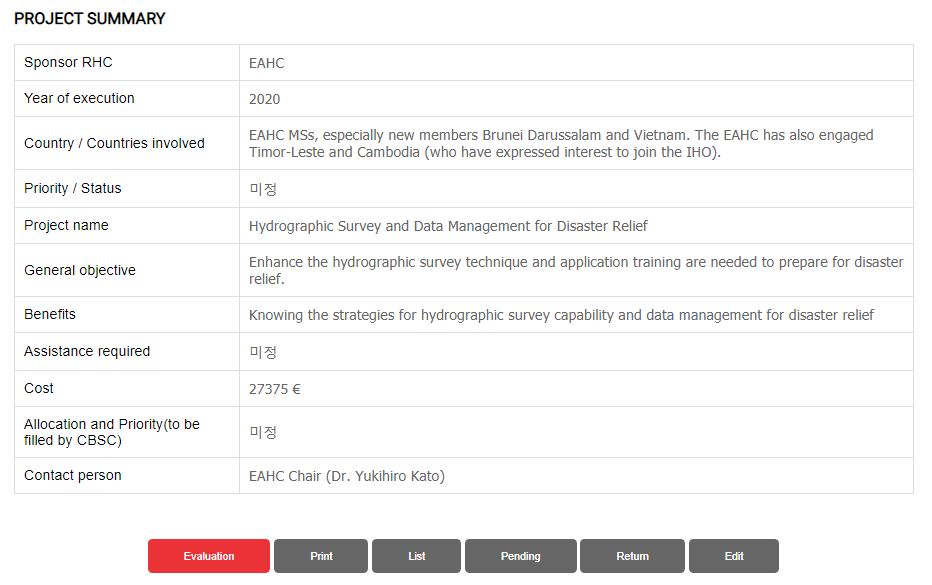 25
Project Assessment (CBA, SEC, CHAIR) (3)
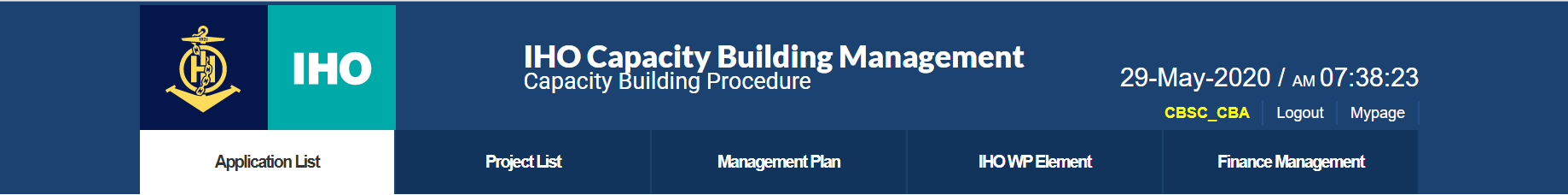 ① Click the evaluation button at the bottom of the page
② Go to the evaluation page
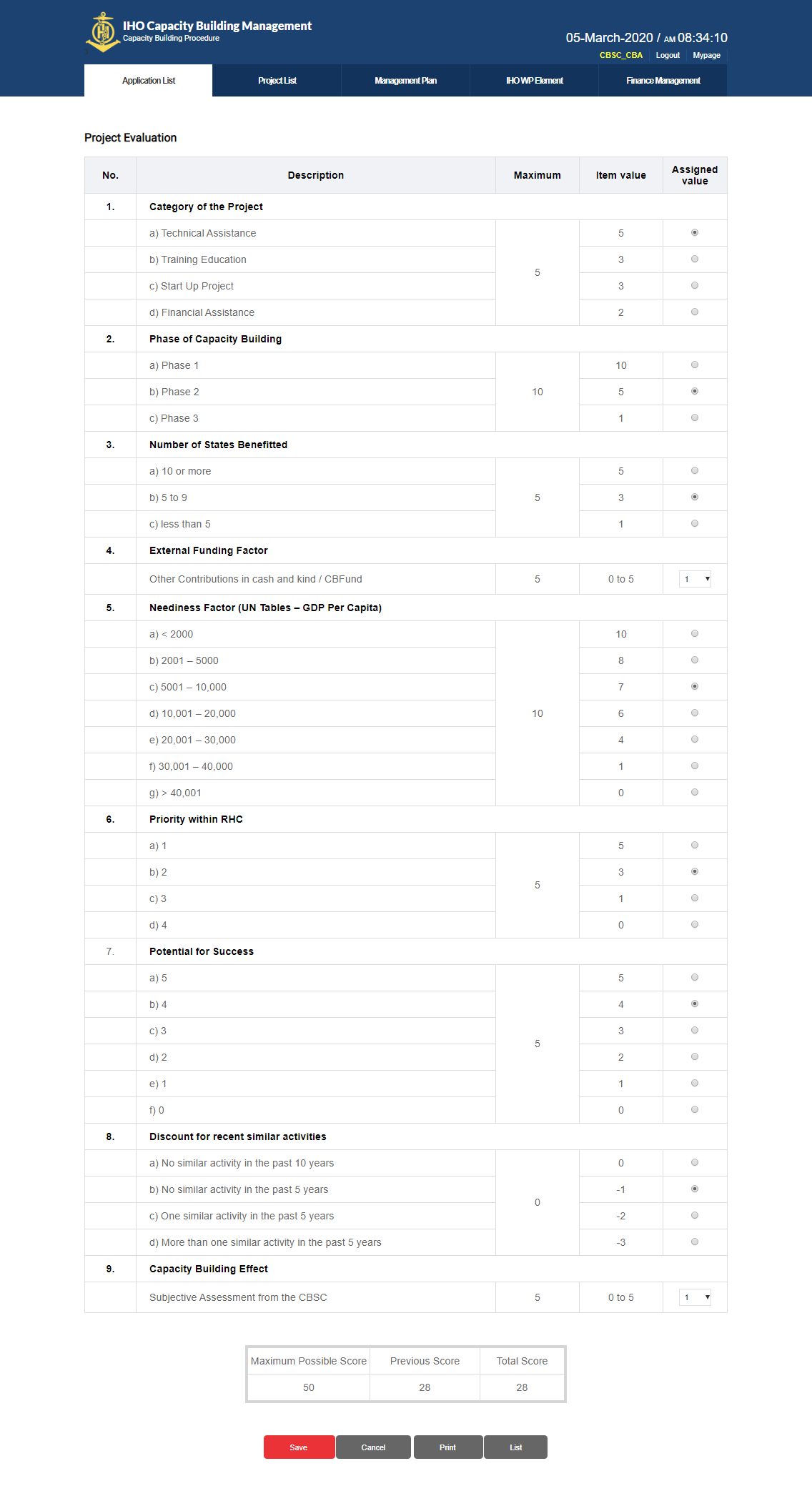 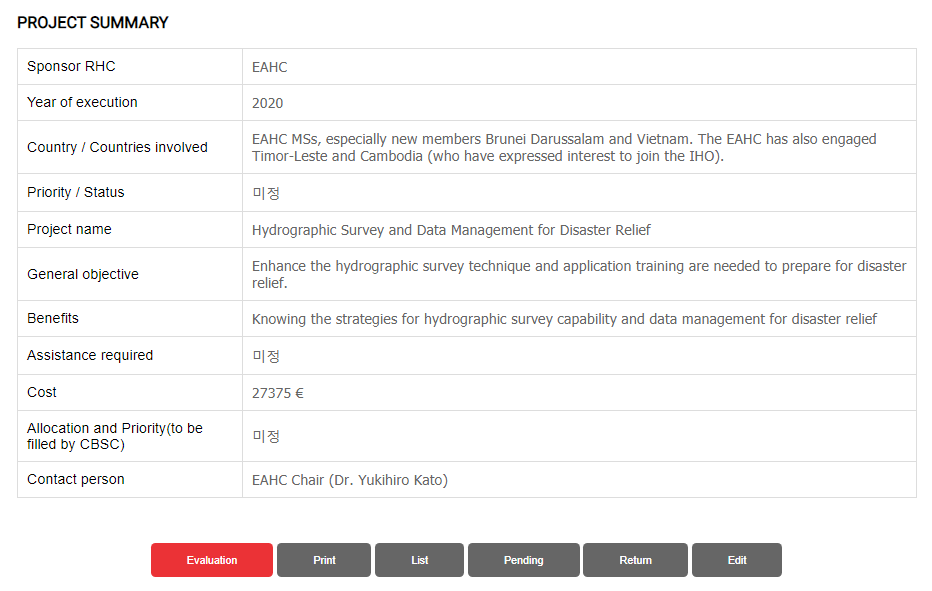 1
26
Project Assessment (CBA, SEC, CHAIR) (4)
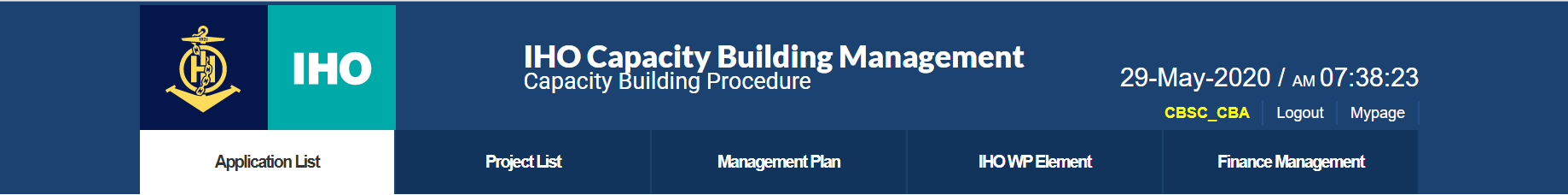 ① Evaluate all items
(CBA evaluates local user evaluations as initial values, and CBA, SEC, and CHAIR are evaluated as CBSC items.)
② Save Assessment
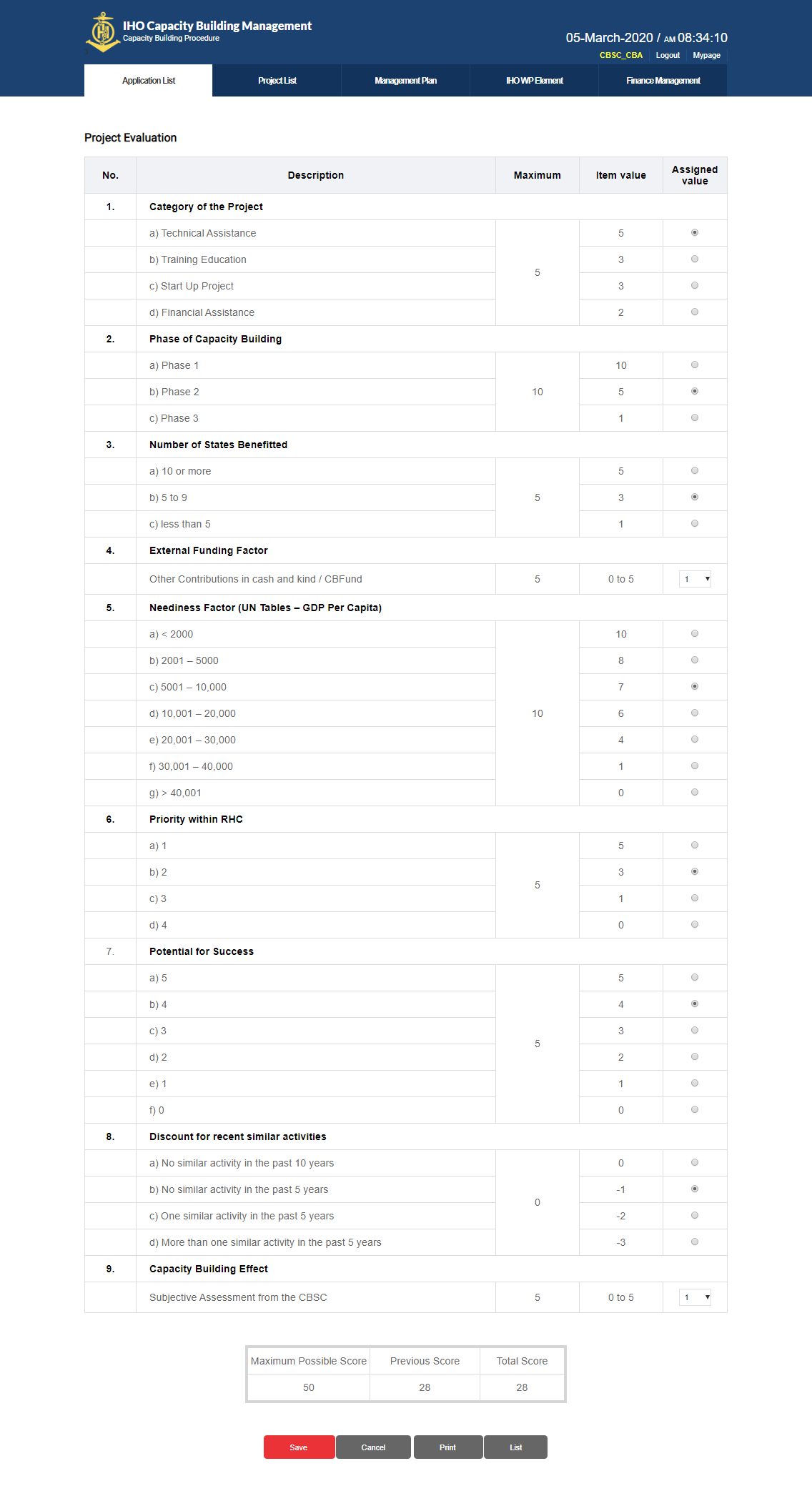 1
2
27
Pending the Project (CBA) (1)
①② Click on Application List button
③ Move page
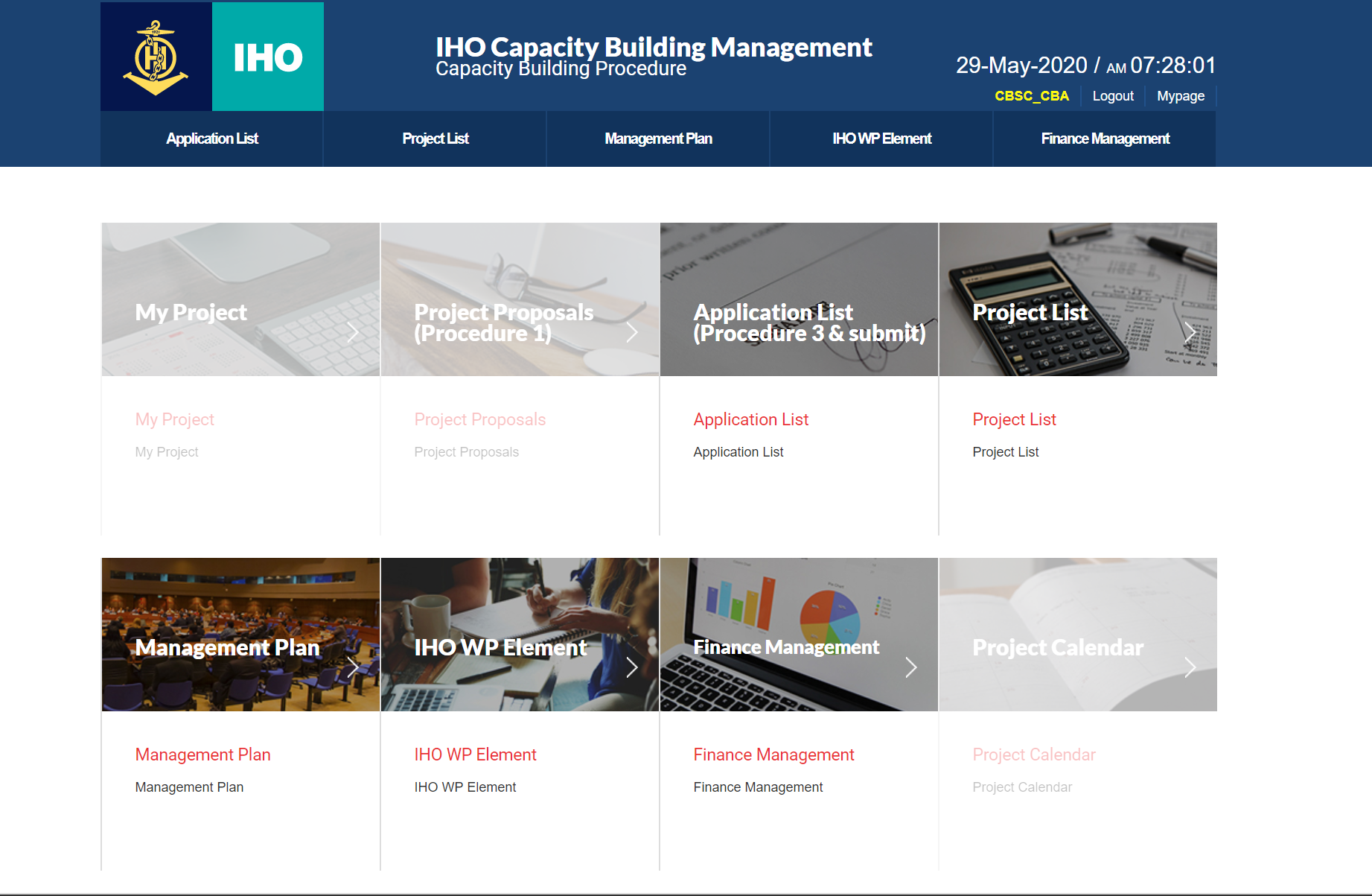 1
2
3
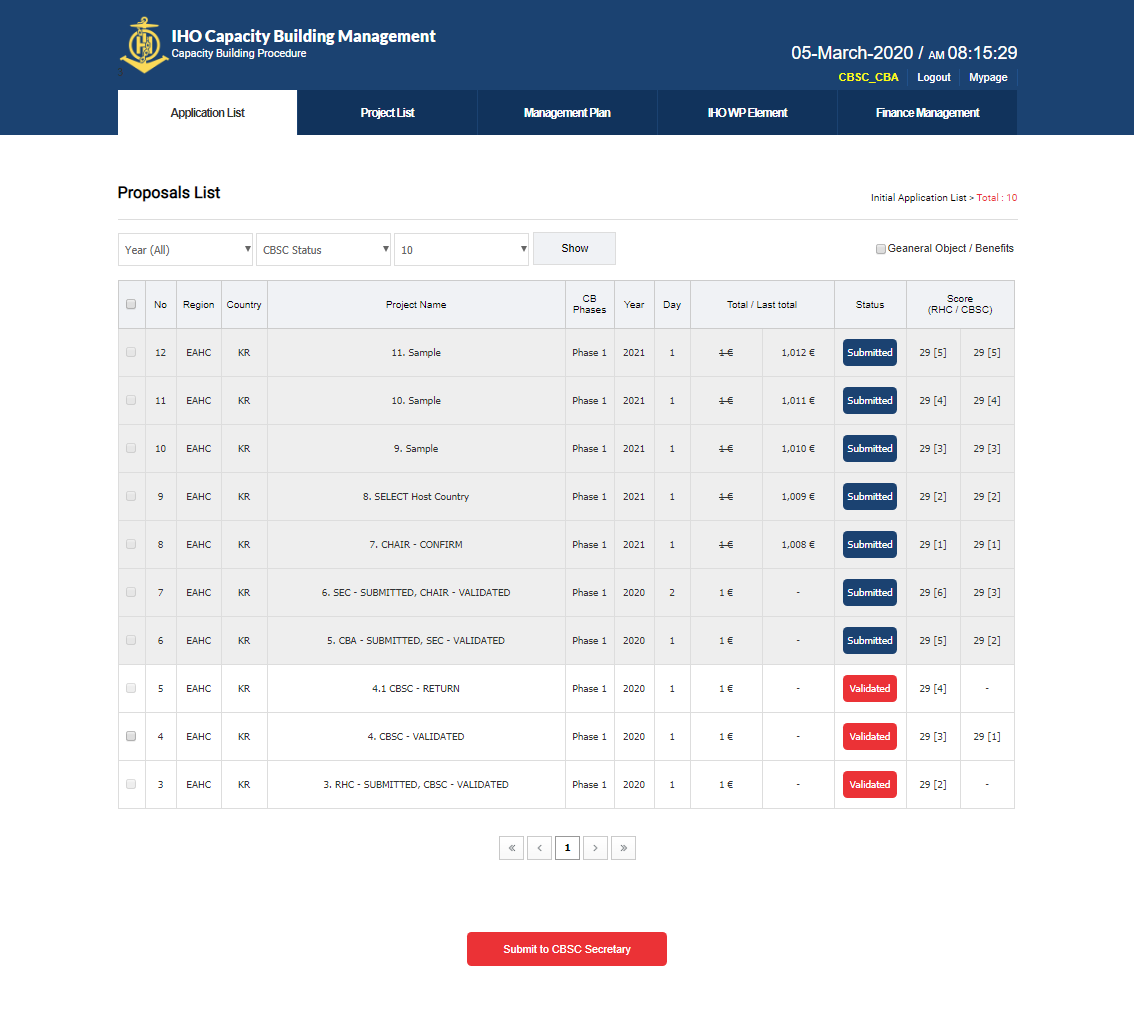 28
Pending the Project(CBA) (2)
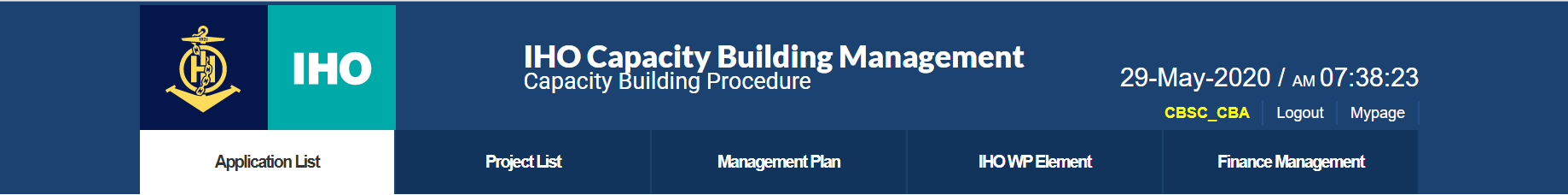 ① Click on the evaluation item name
② Move page
③ Move to the bottom of the page
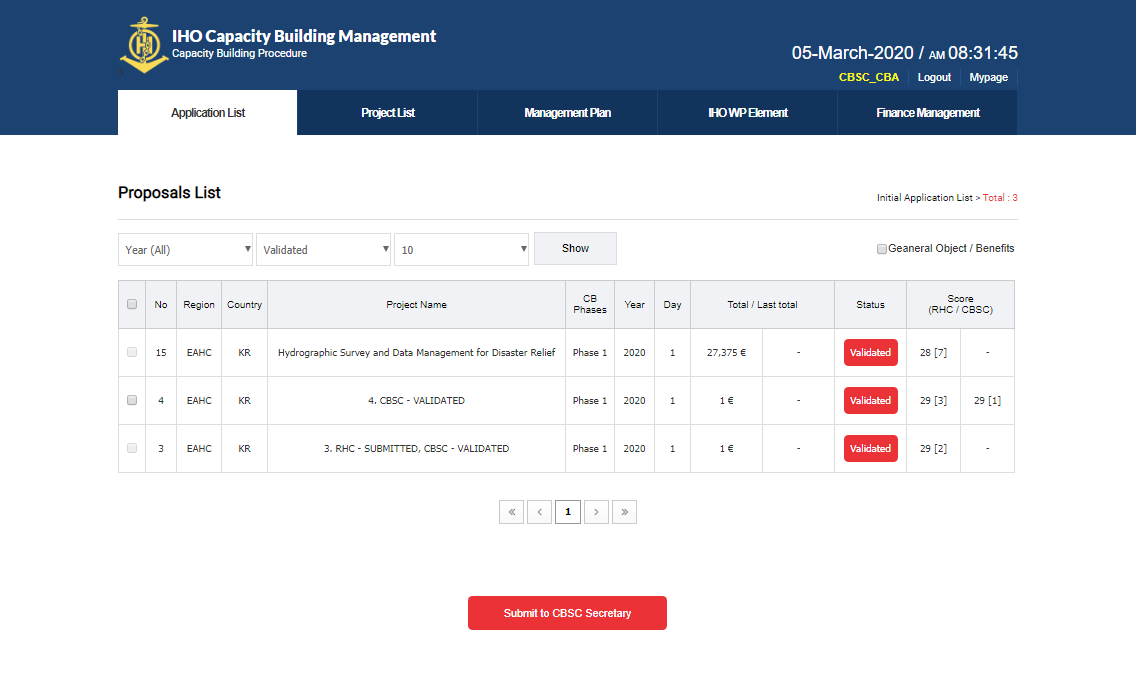 2
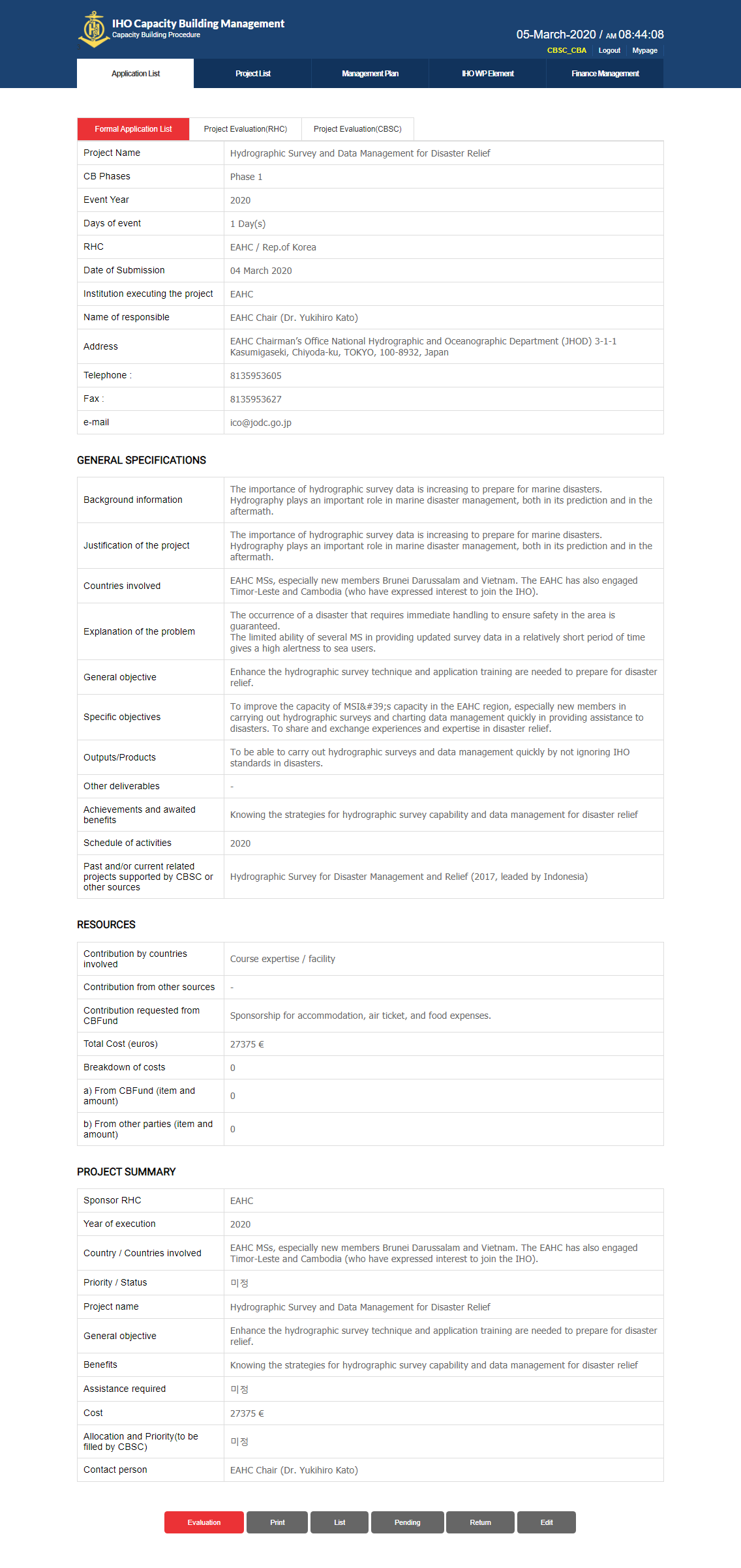 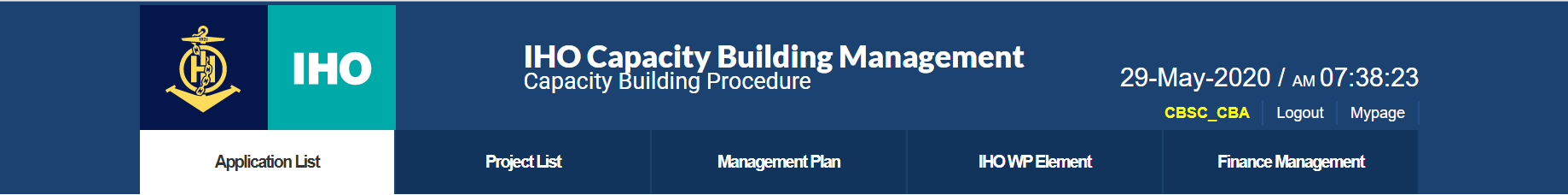 1
3
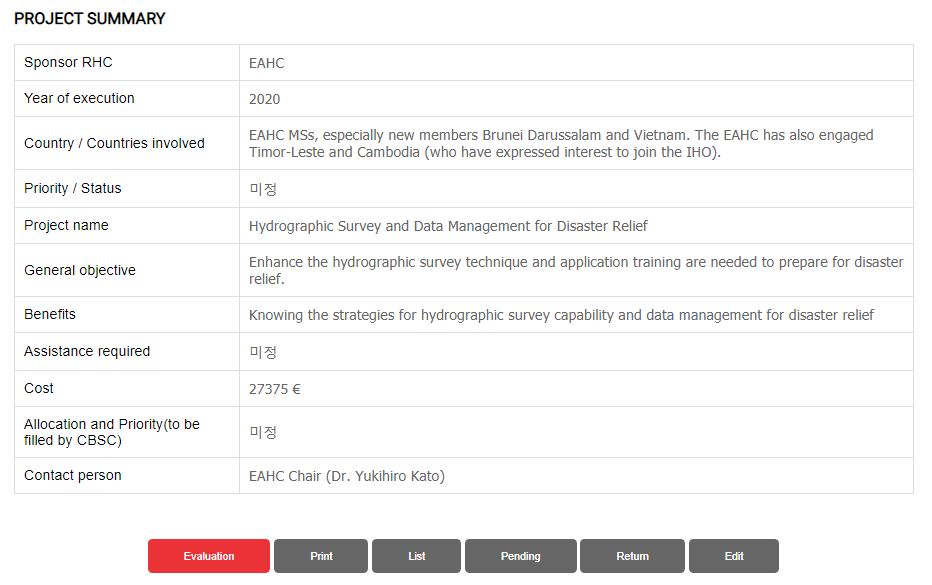 29
Pending the Project(CBA) (3)
① Click the Pending button
② Write a reason for reservation
③ Click the OK button to hold the project
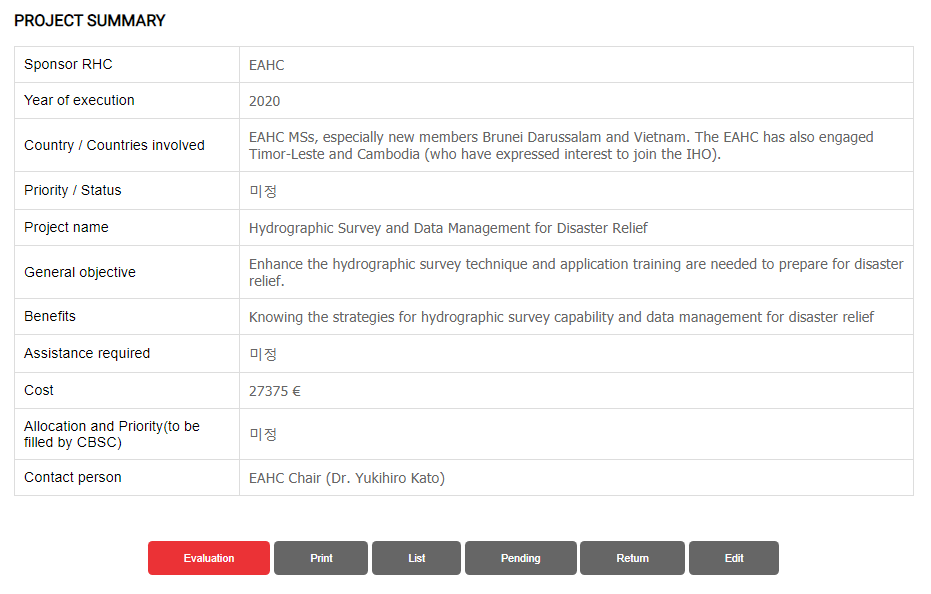 2
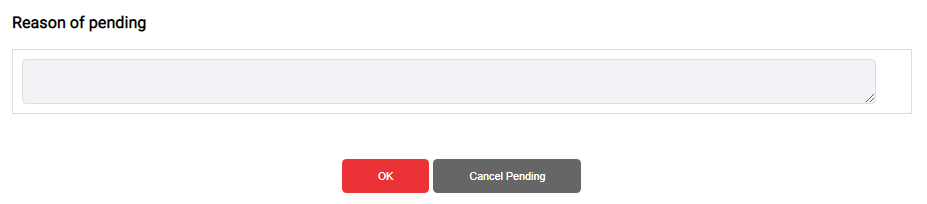 3
1
30
Pending the Project(CBA) (1)
①② Click on Application List button
③ Move page
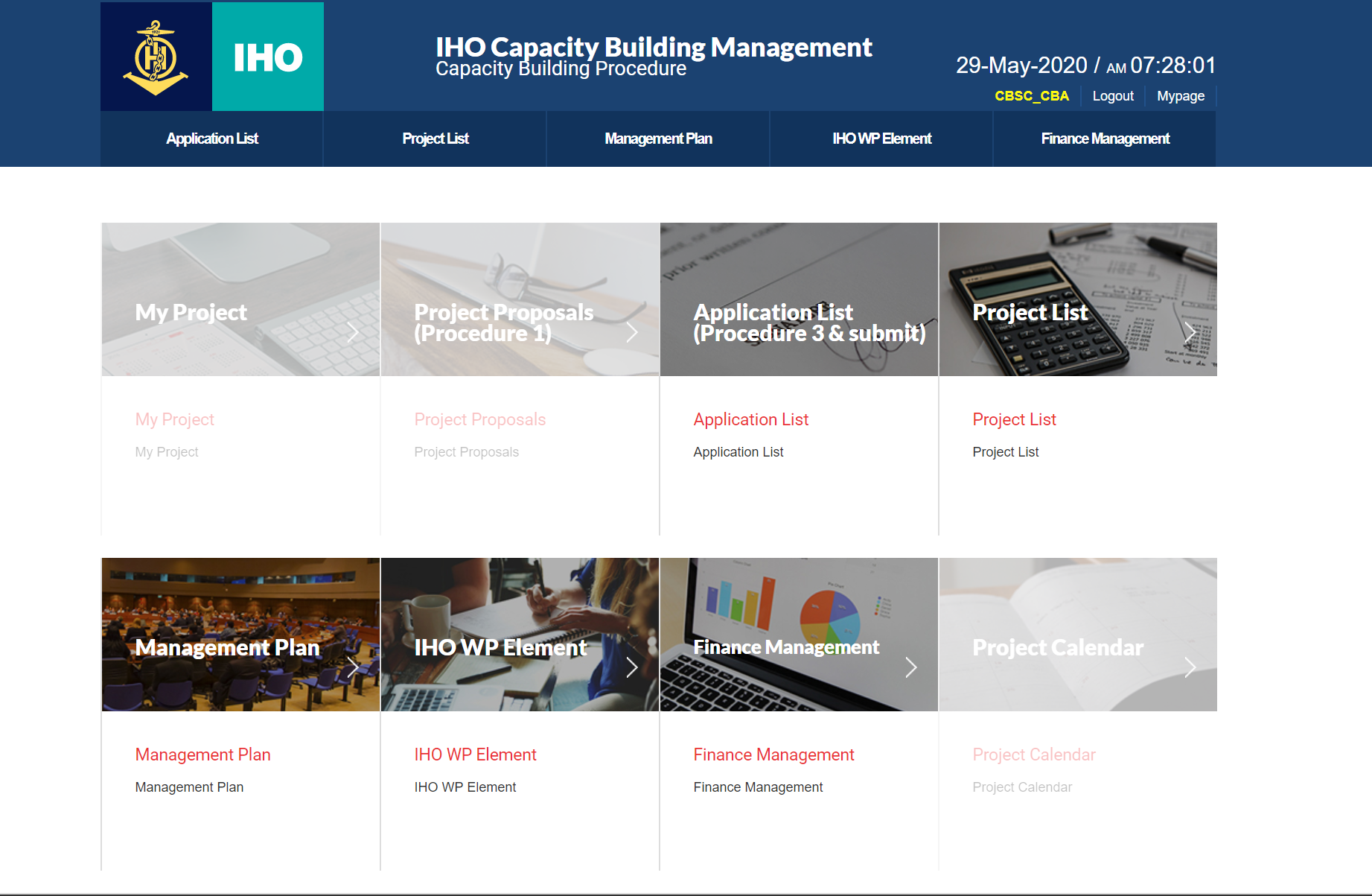 1
2
3
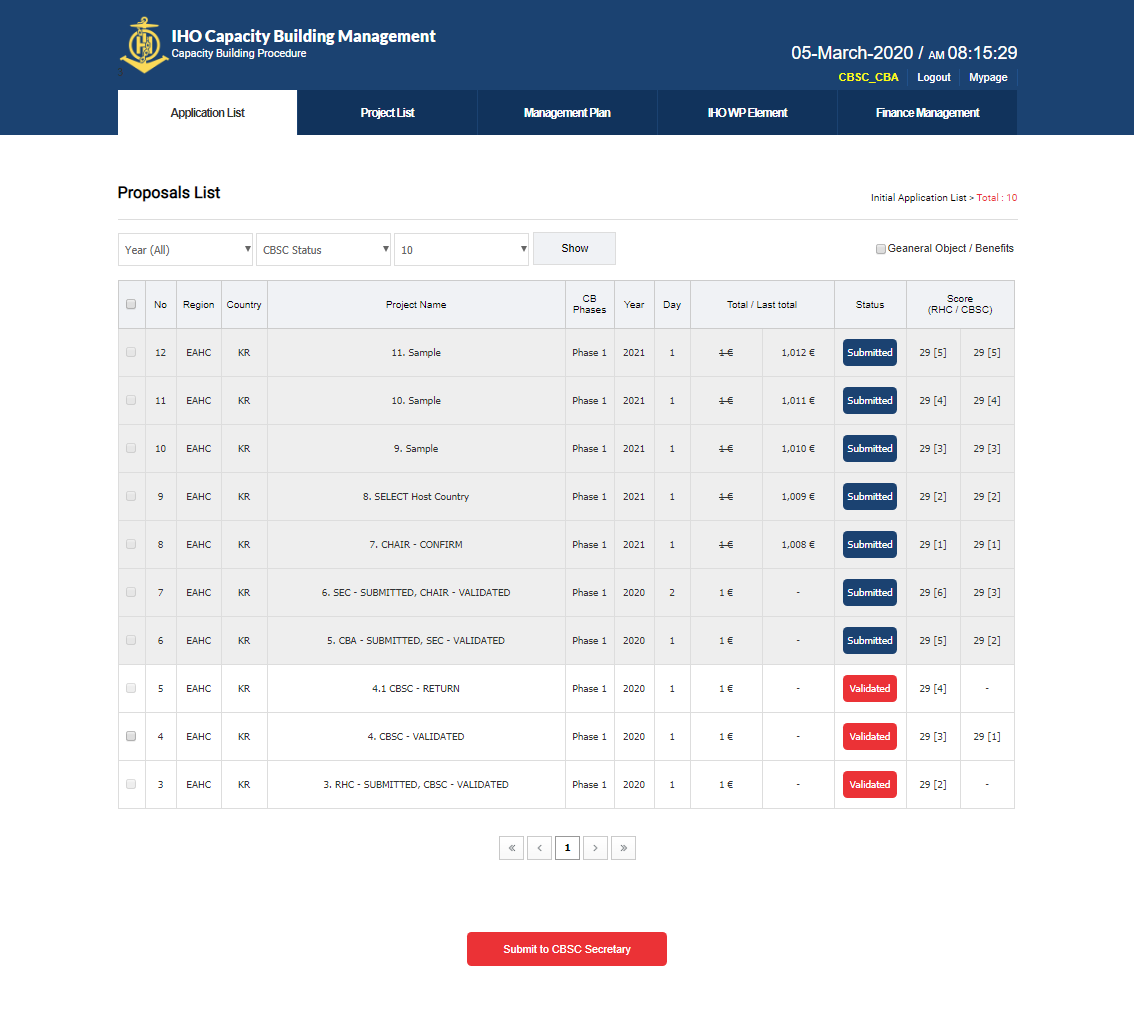 31
Pending the Project(CBA) (2)
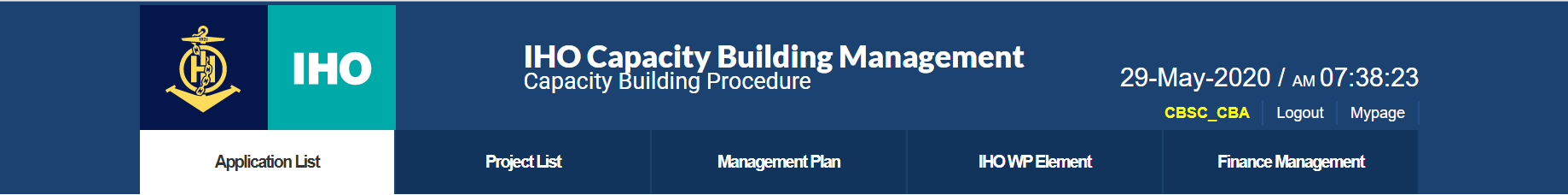 ① Click on the evaluation item name
② Move page
③ Move to the bottom of the page
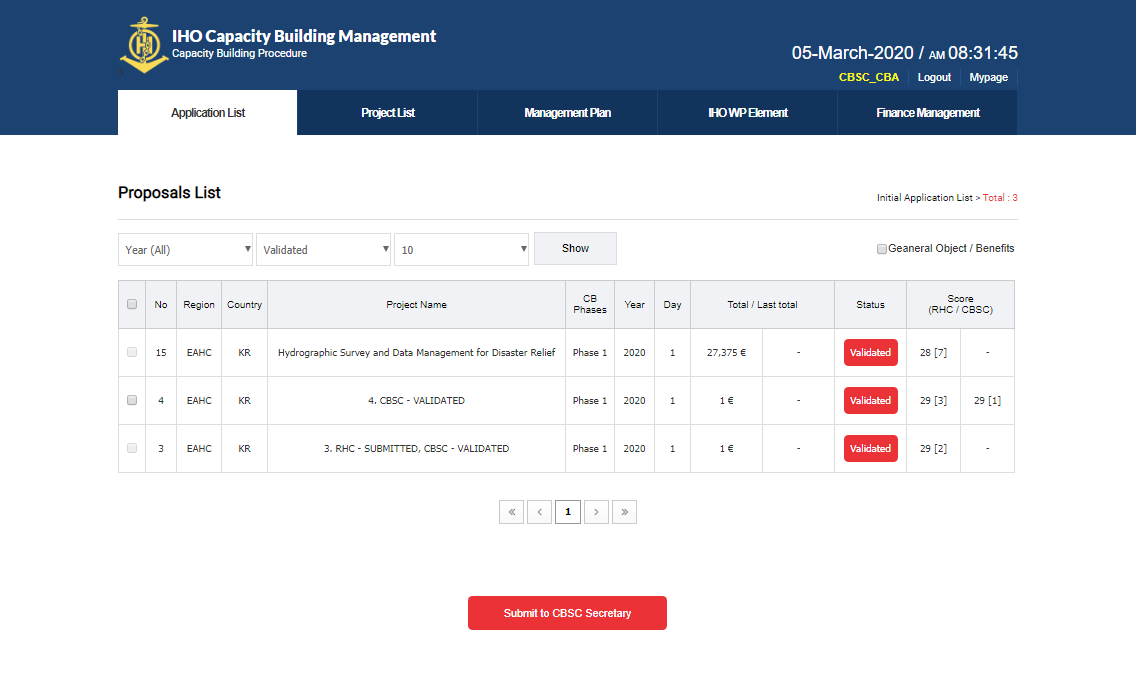 2
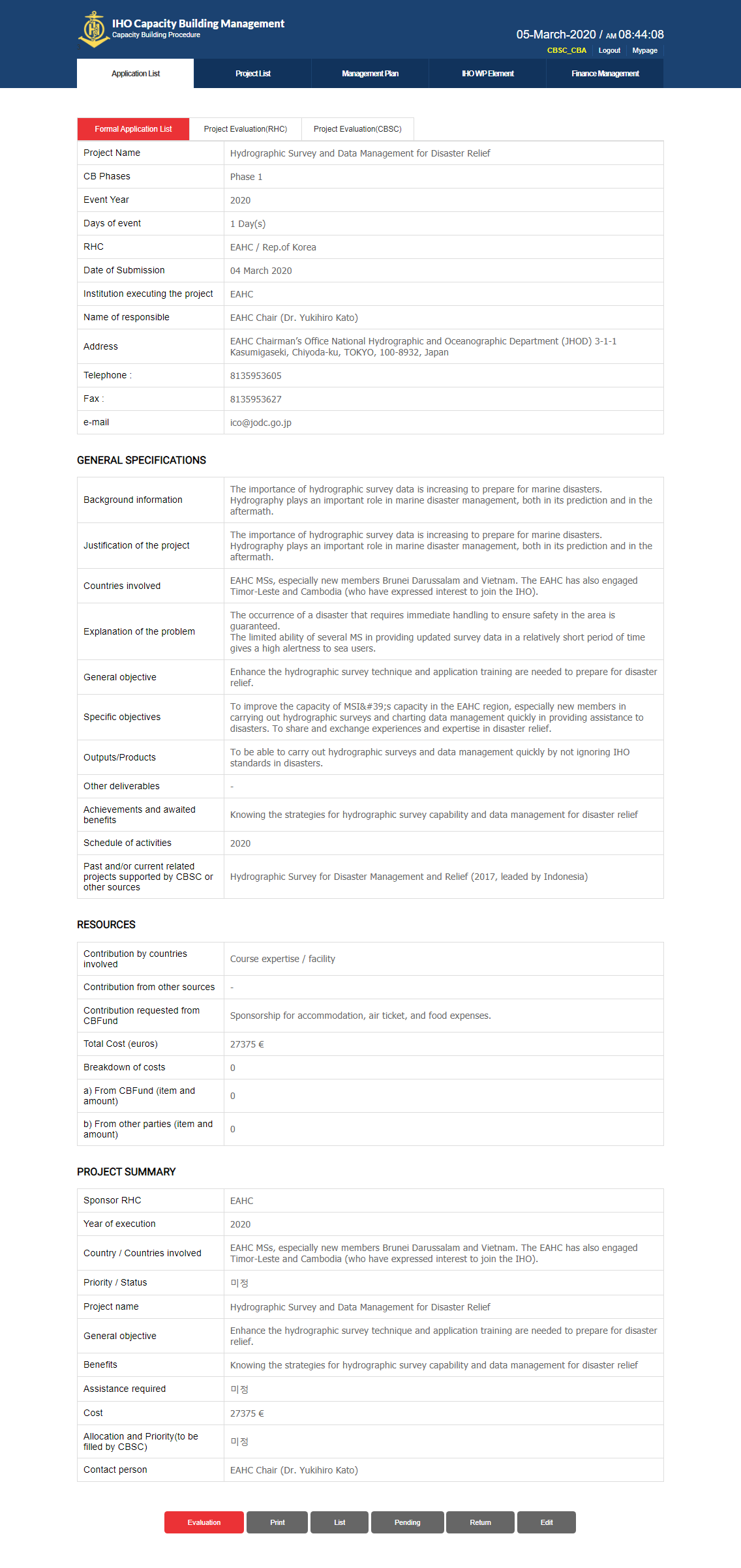 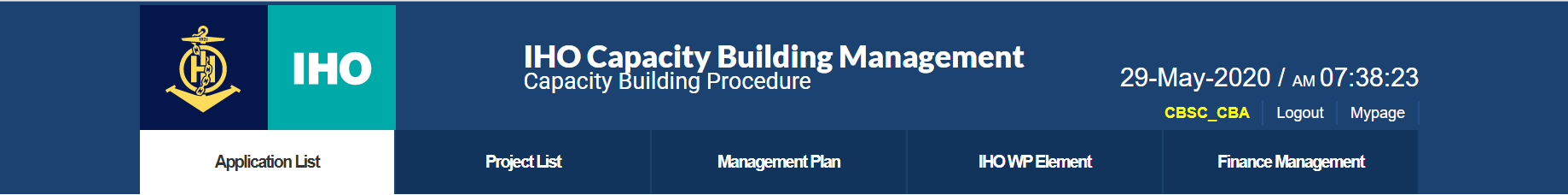 1
3
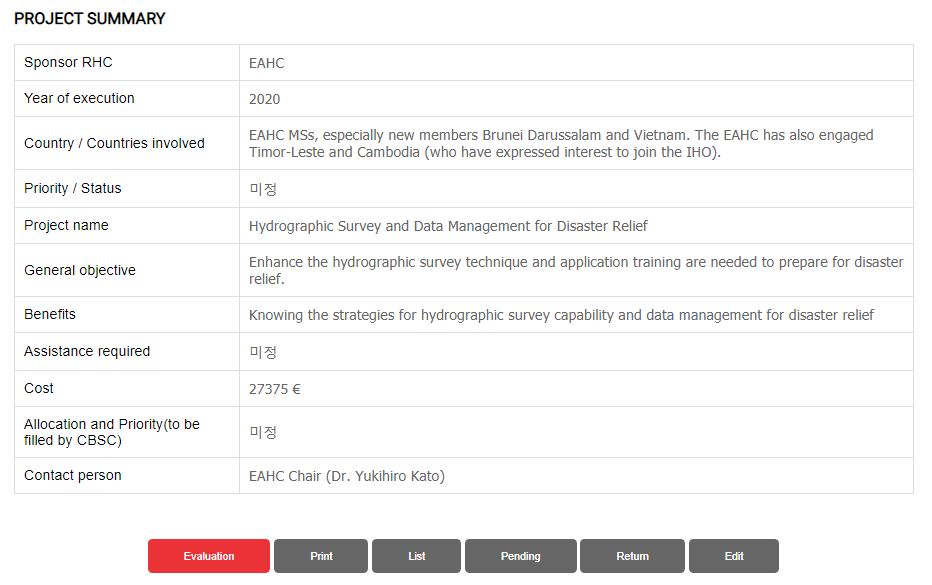 32
Reject the Project (CBA)
① Click the Return button
② Write the reason for refusal
③ Click OK button to reject the project
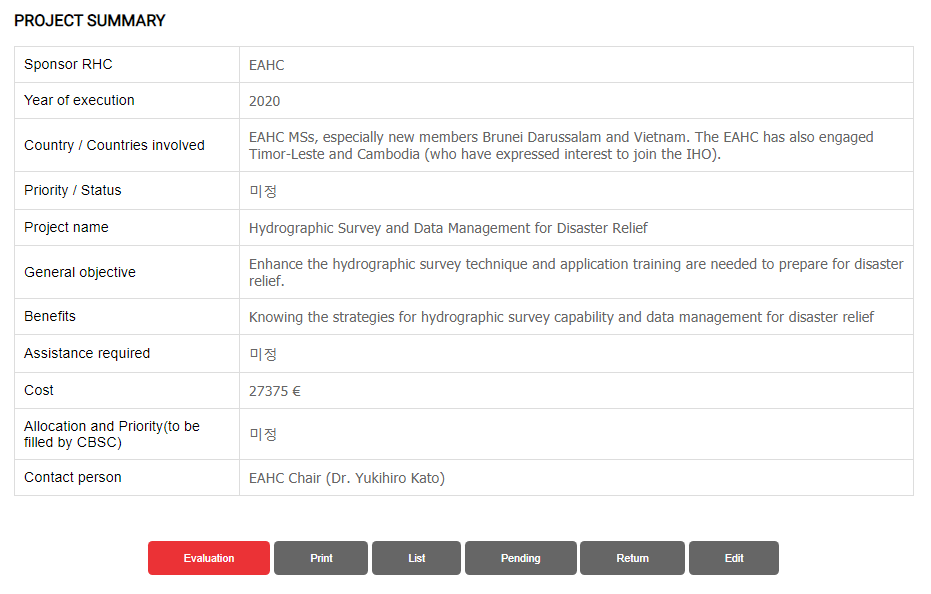 2
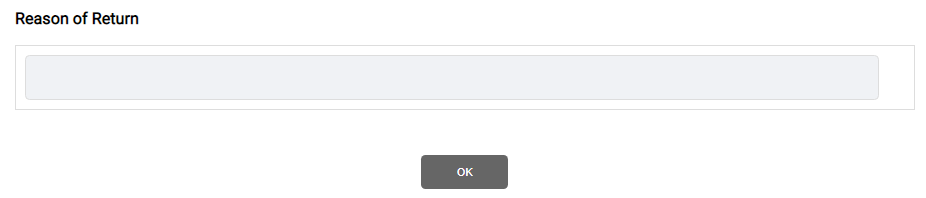 3
1
33
Submit project to SEC after approval (CBA) (1)
①② Click on Application List button
③ Move page
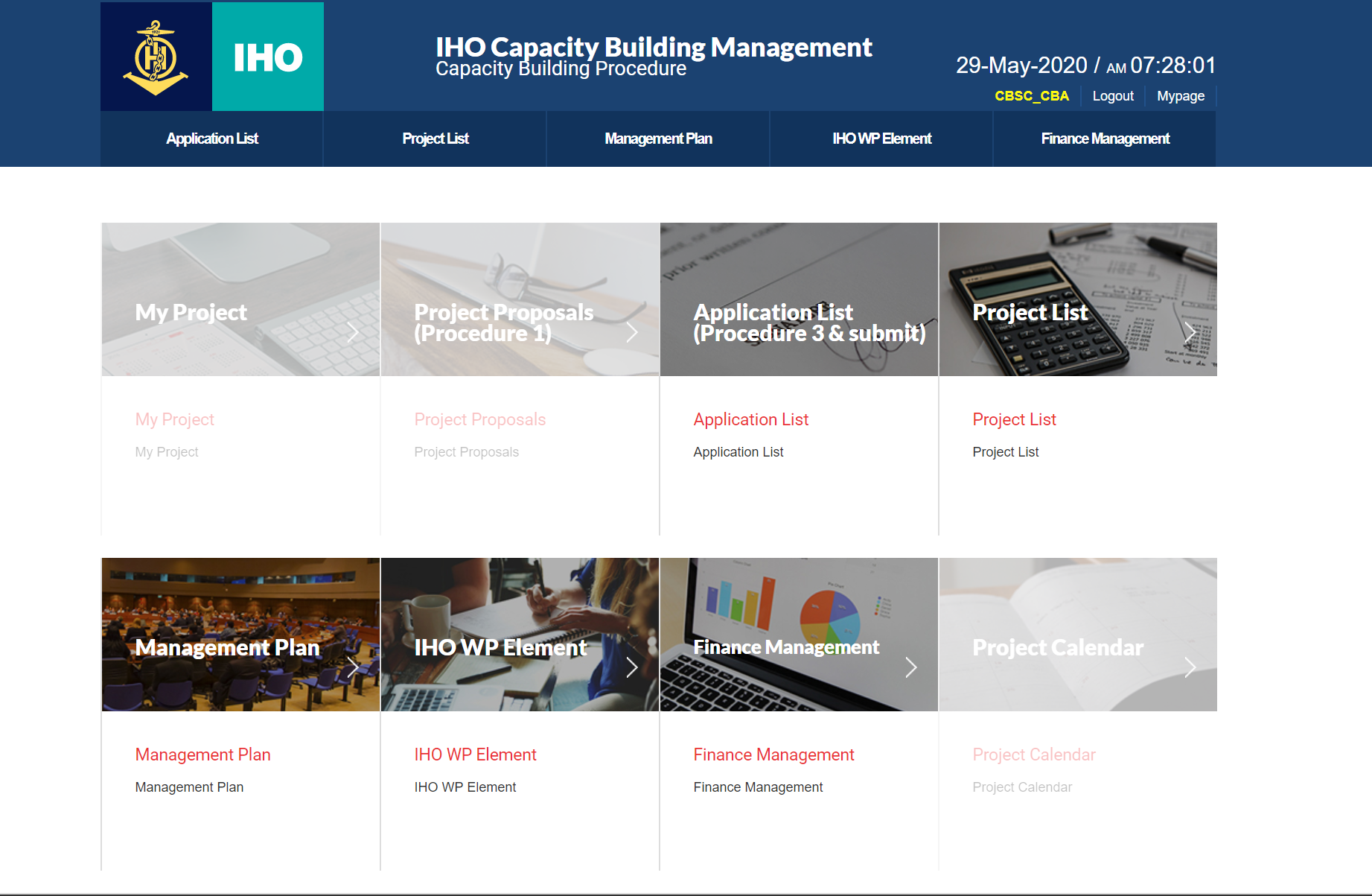 1
2
3
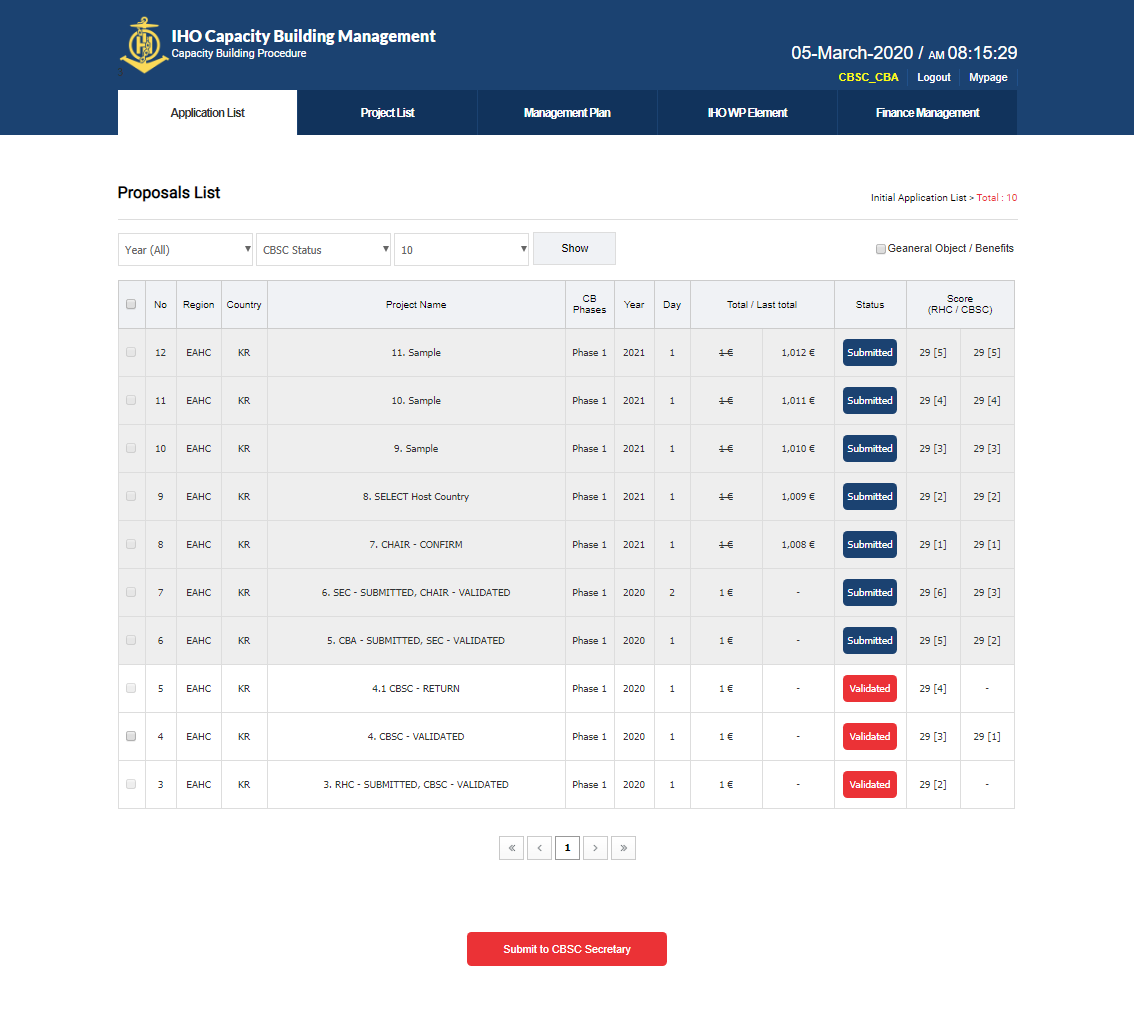 34
Submit project to SEC after approval (CBA) (2)
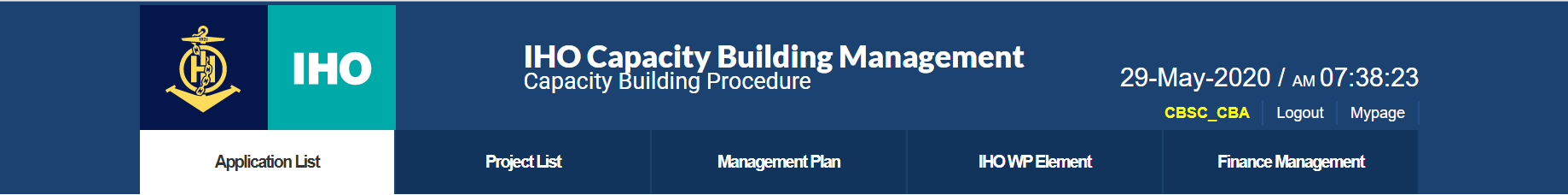 ① Check the evaluation status
② Project Selection
③④ Approve project and submit project to SEC
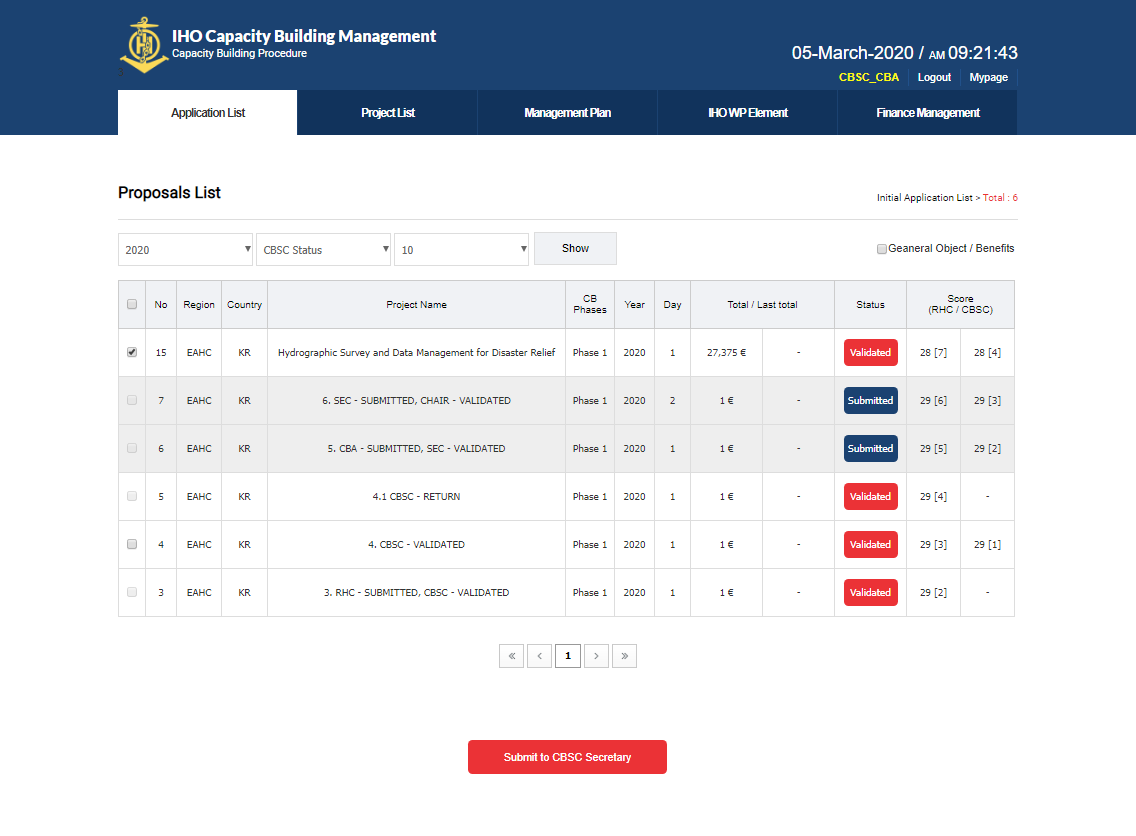 2
1
4
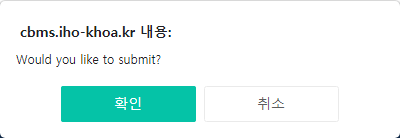 3
35
Approved the project and submitted to CHAIR (SEC) (1)
①② Click on Application List 	button
③ Move page
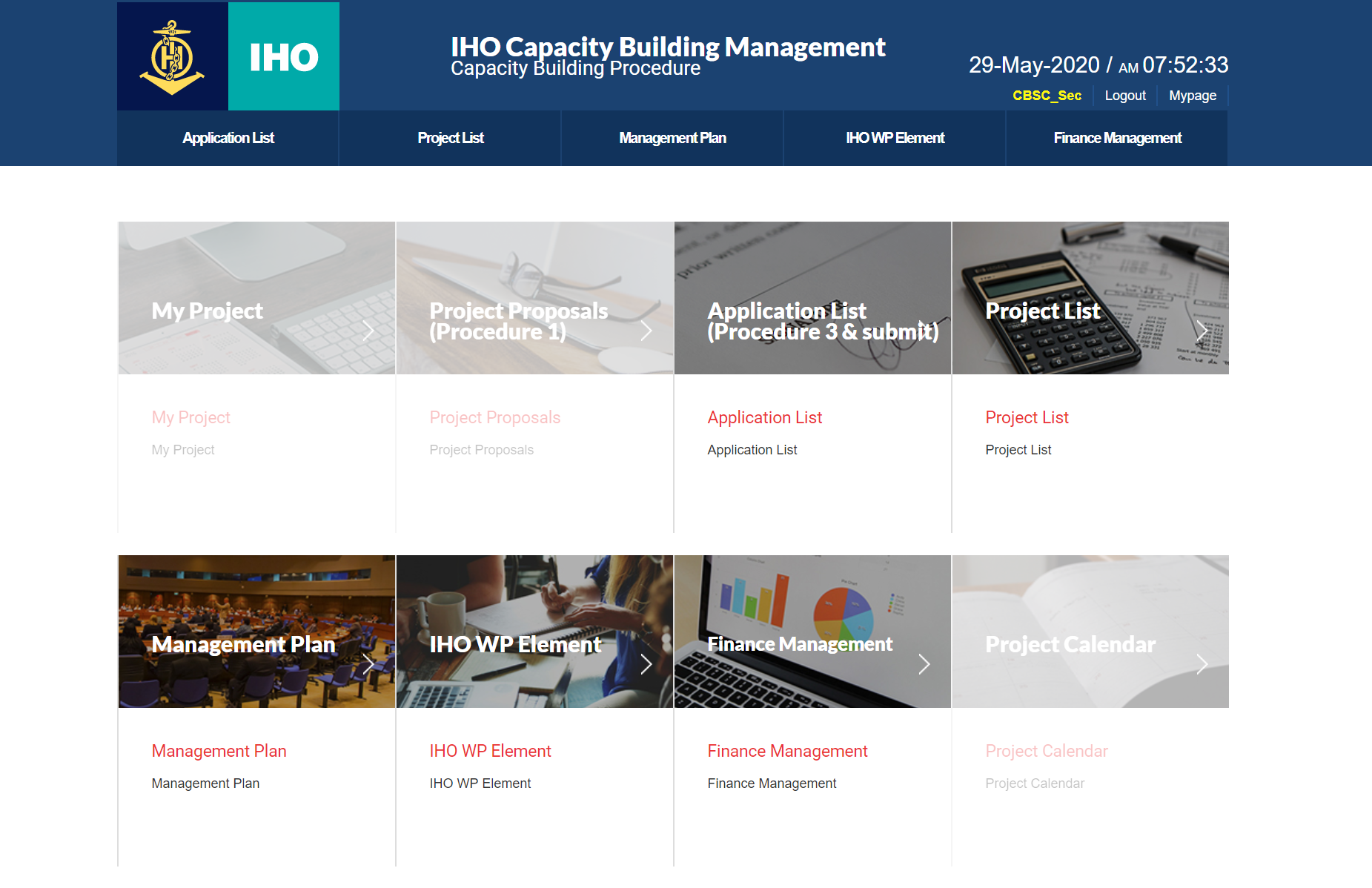 1
2
3
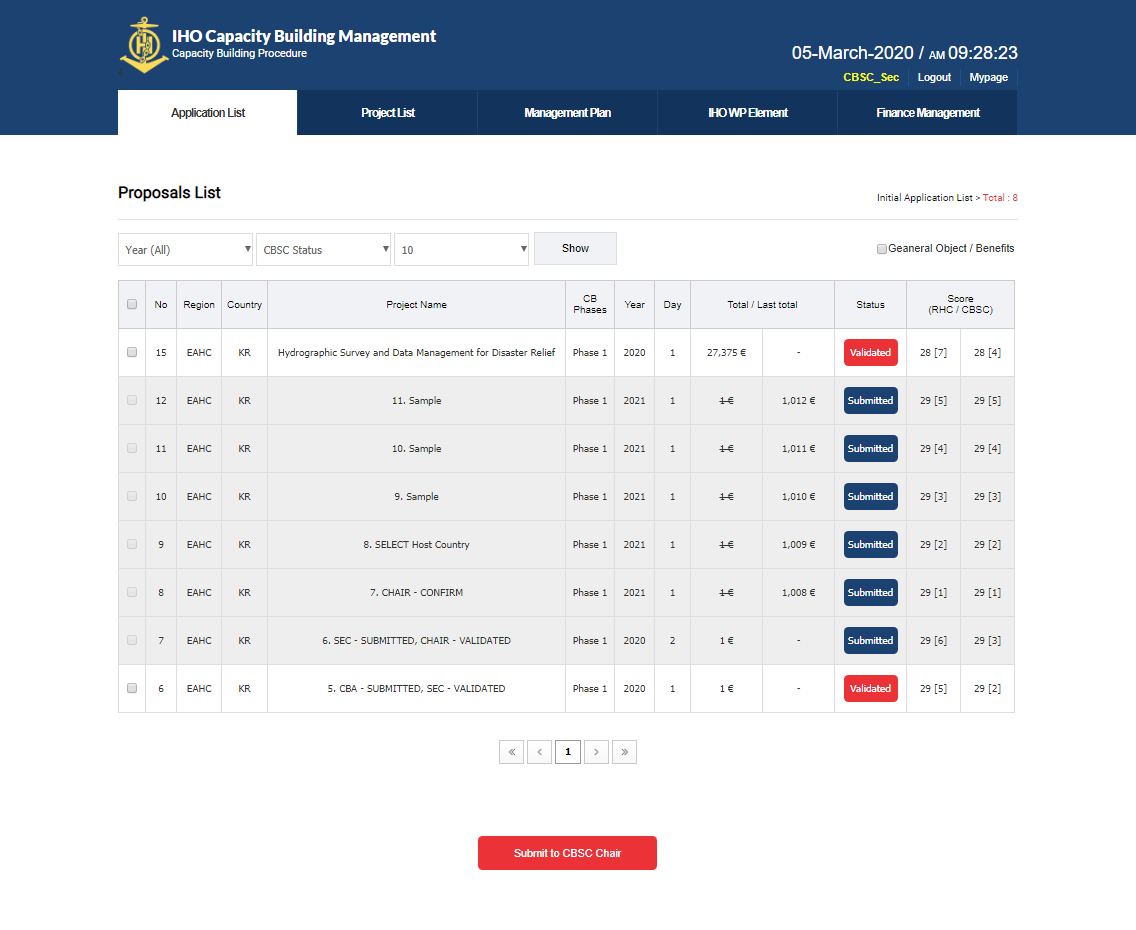 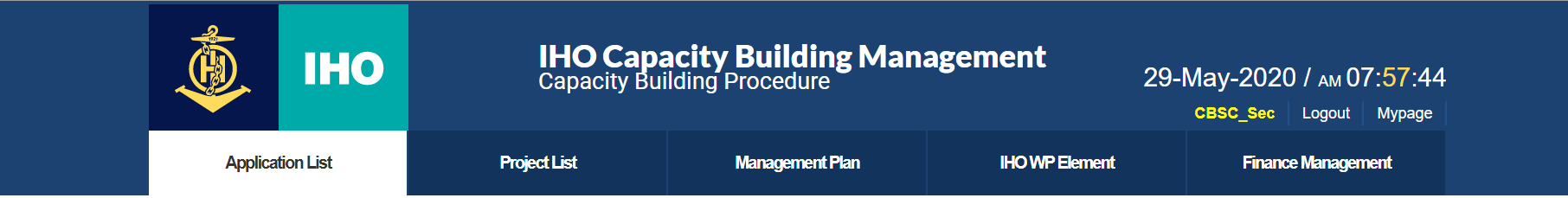 36
Approved the project and submitted to CHAIR (SEC) (2)
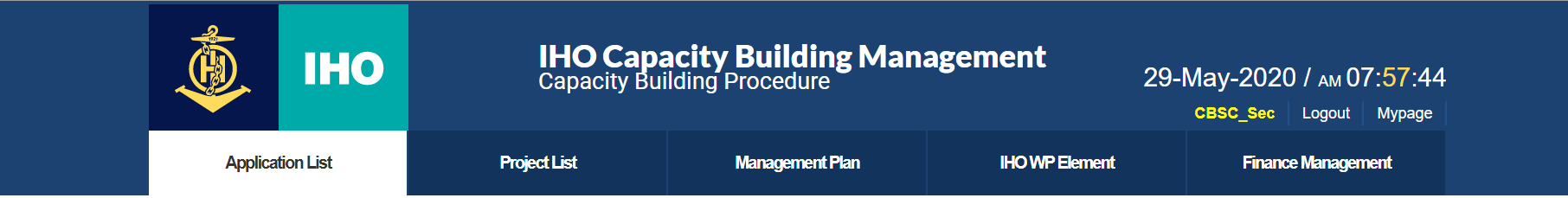 ① Check the evaluation status
② Project Selection
③④ Approve project and submit project to CHAIR
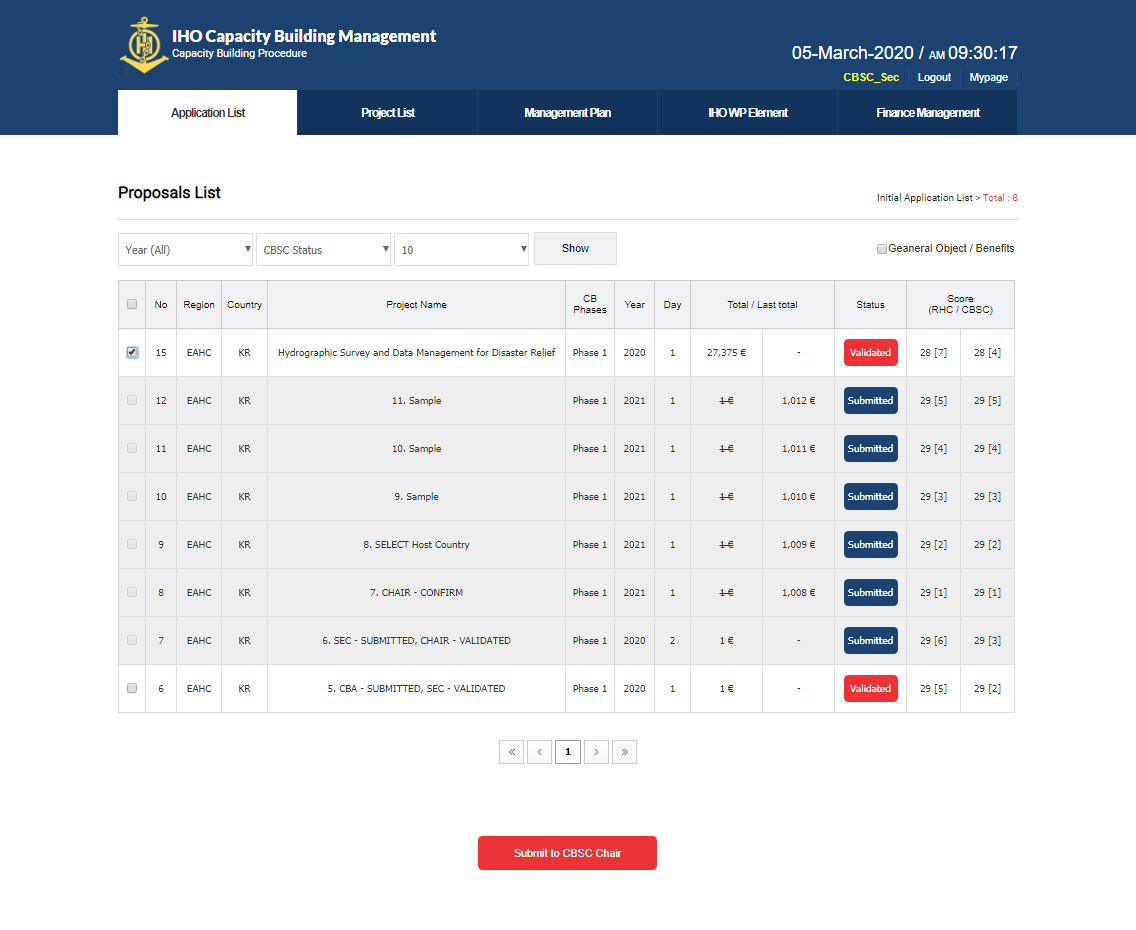 2
1
4
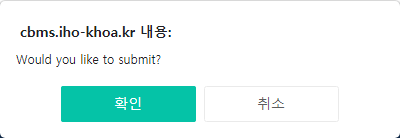 3
37
Project Final Approval (CHAIR)(1)
①② Click on Application List button
③ Move page
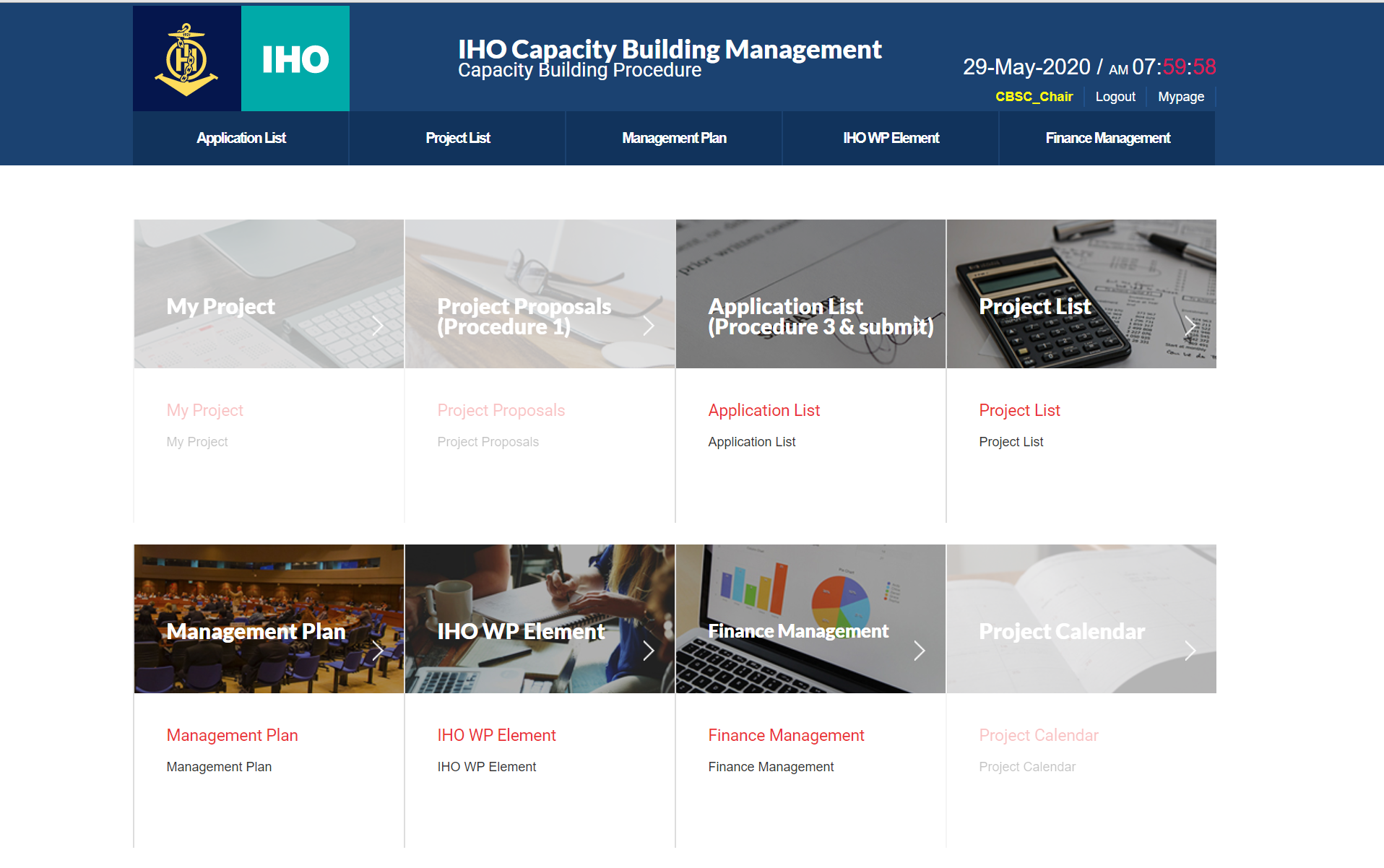 1
2
3
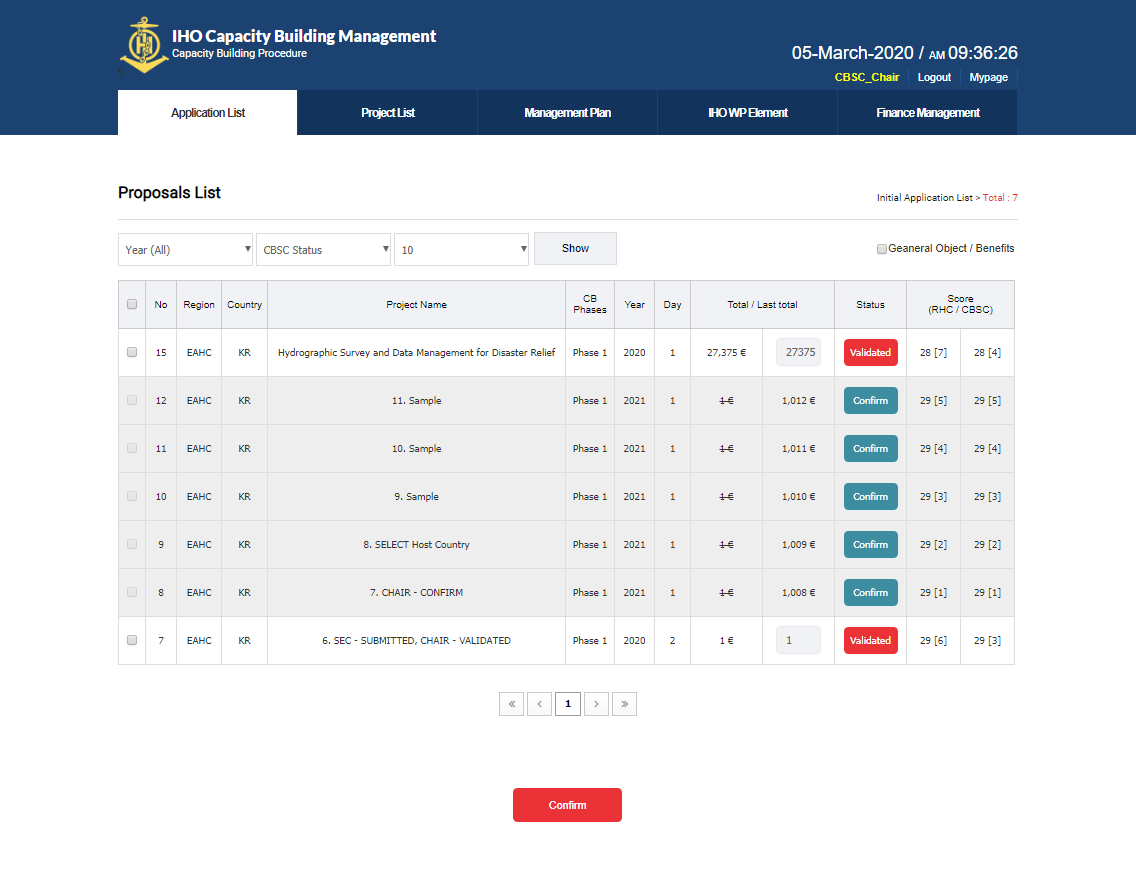 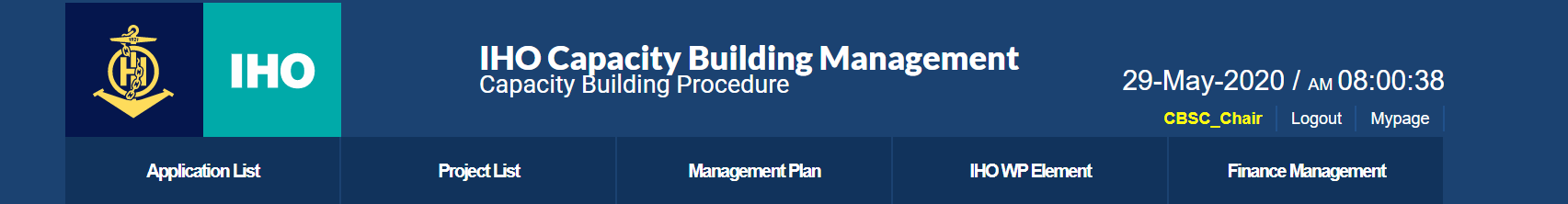 38
Project Final Approval (CHAIR) (2)
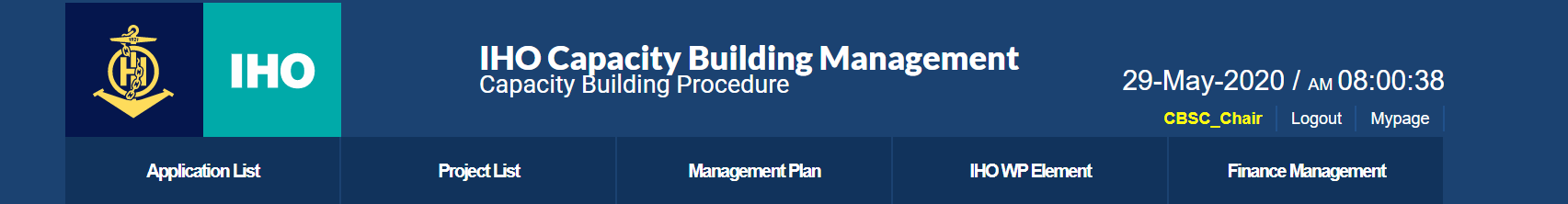 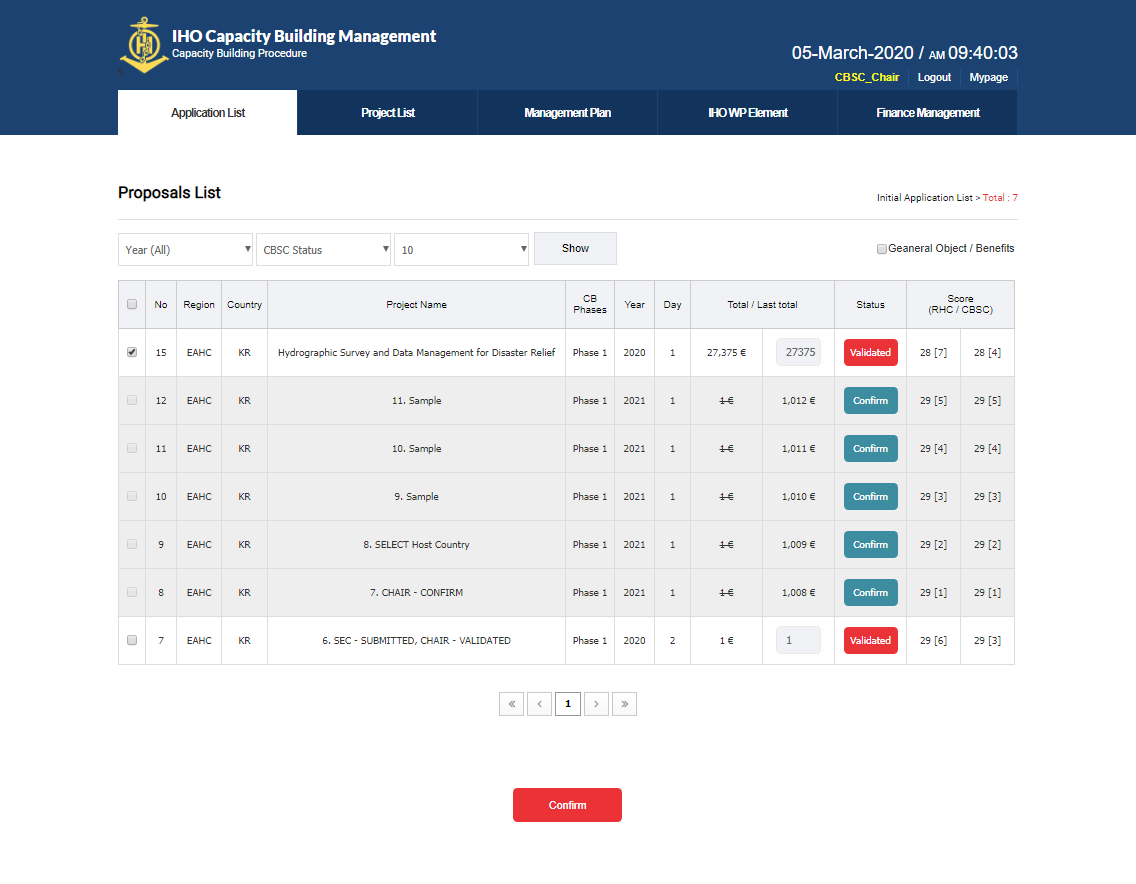 ① Check the evaluation status
② Project Selection
③ Enter final project amount
④⑤ Final approval of the project
2
3
1
5
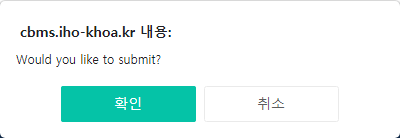 4
39
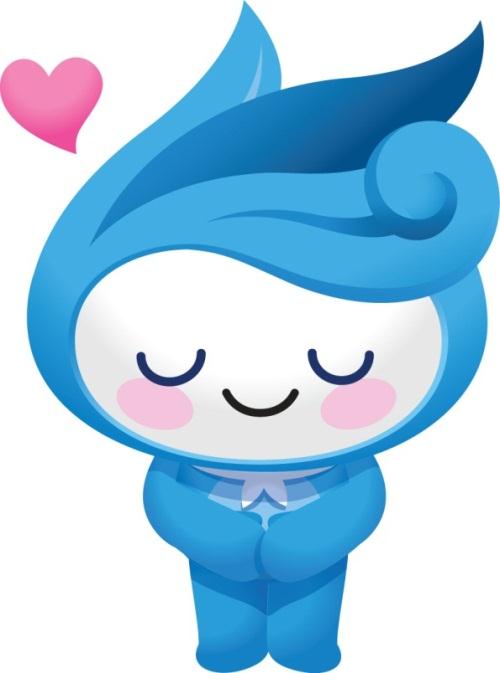 Thank you
40